КГУ «ОШ №7 г.Темиртау»
Школьная  библиотека
2022-2023 учебный год
1 четверть
Первая экскурсия в школьную библиотеку первых классов
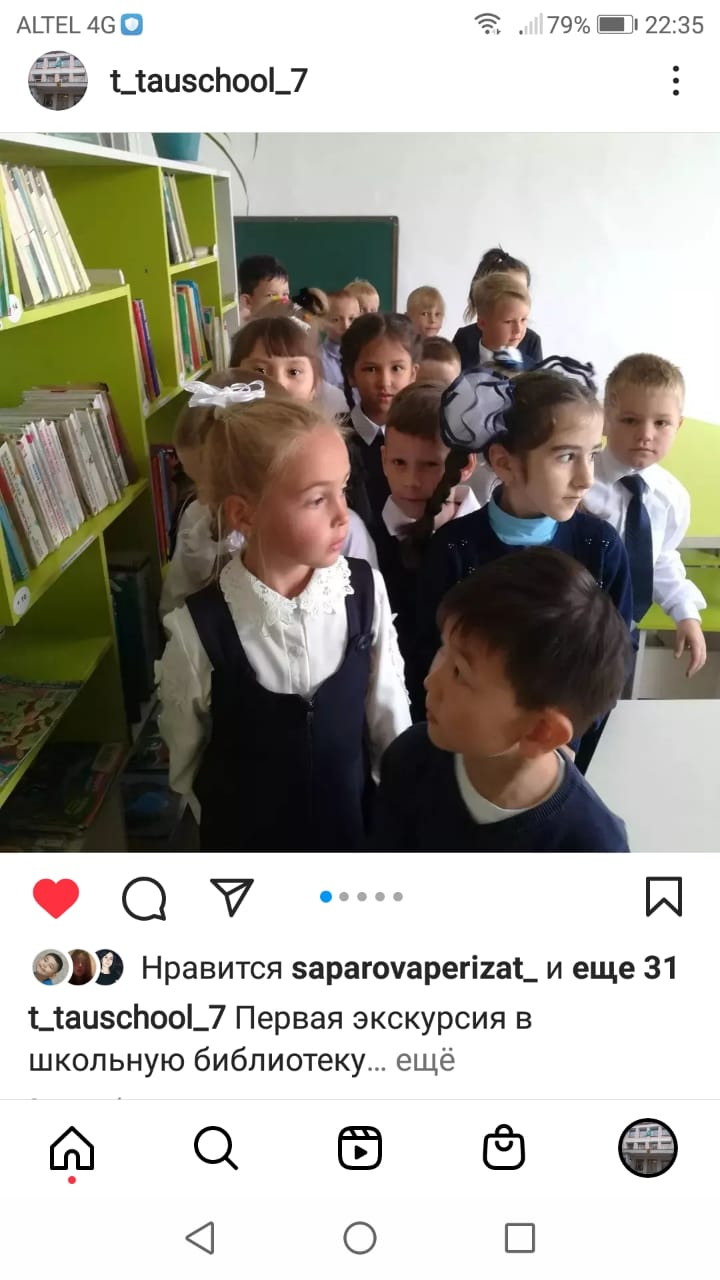 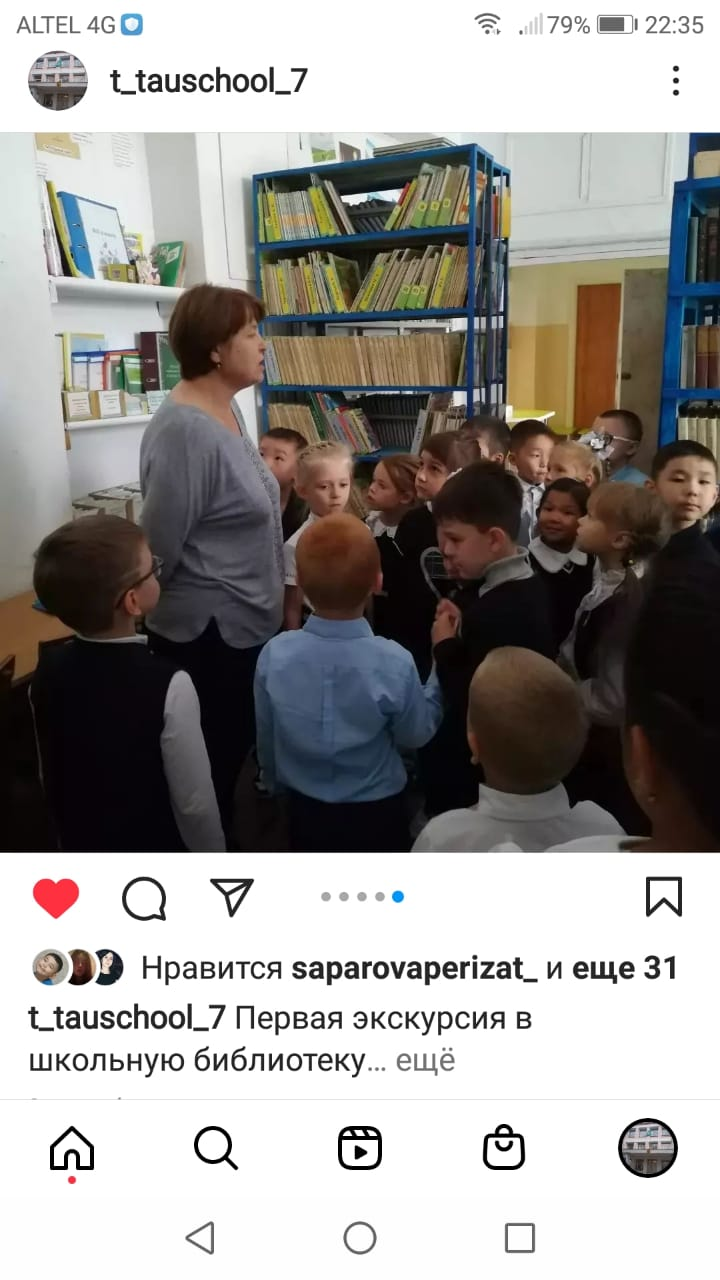 Экскурсия в детскую библиотеку Старого города
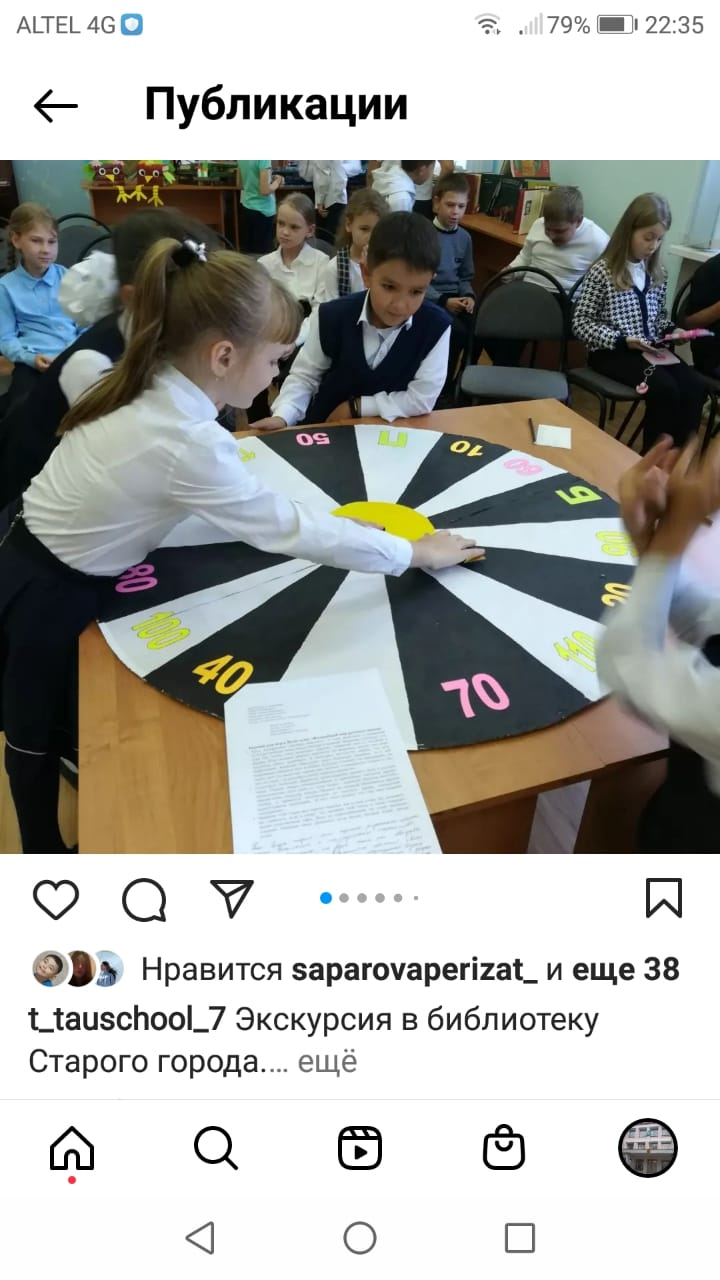 Работа с руководителями детского чтения
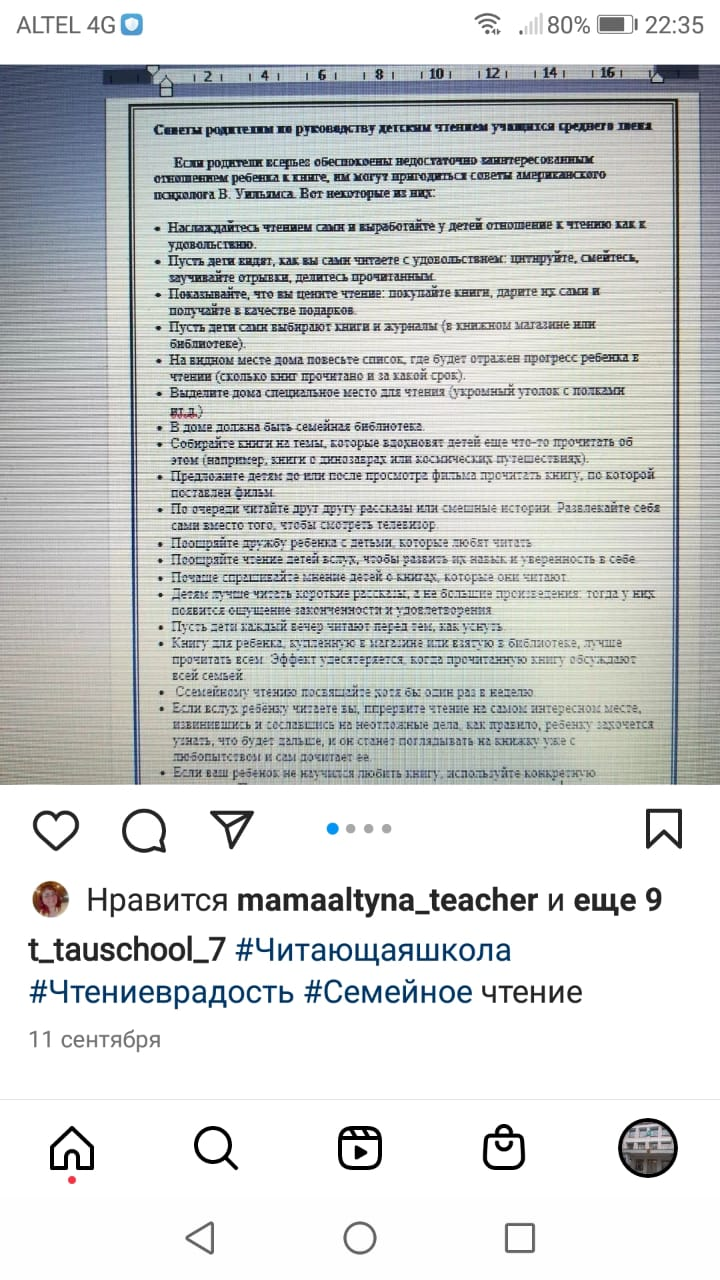 Рекомендательные списки
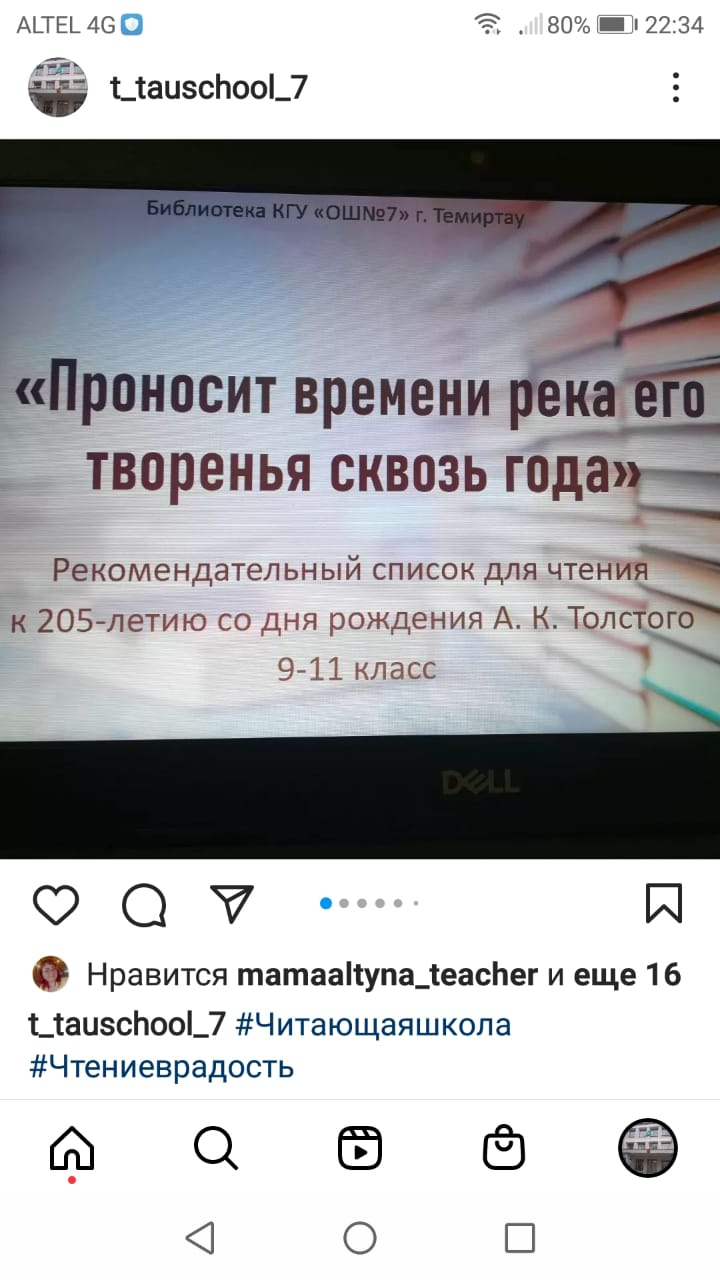 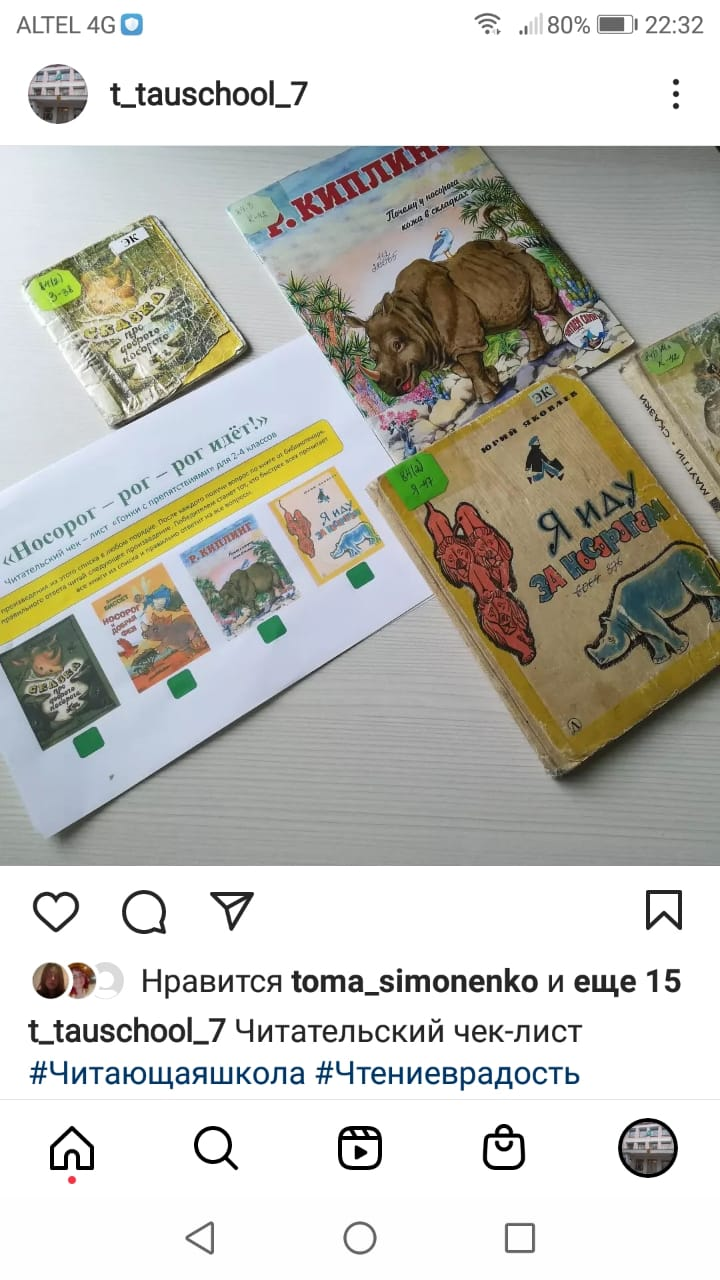 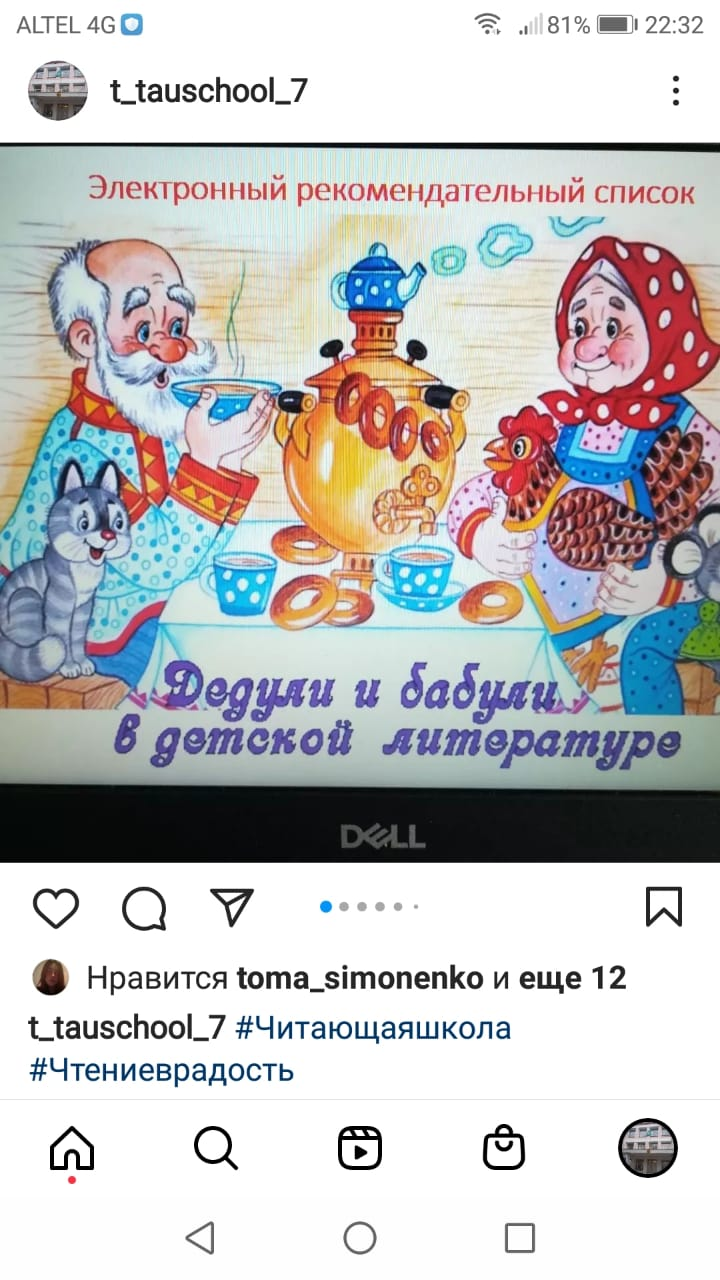 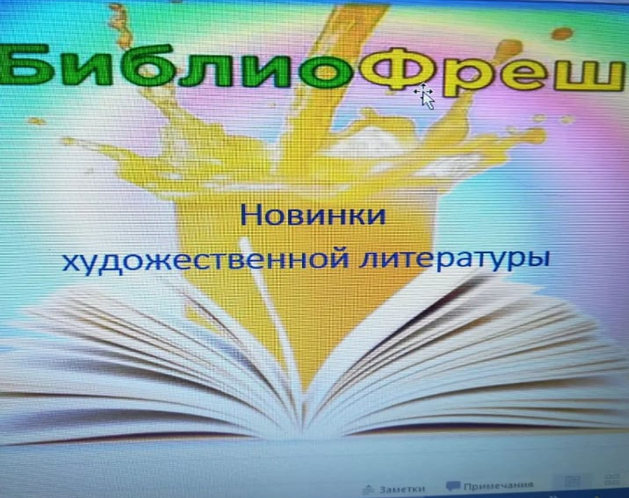 Взаимосвязь с поэтами нашего города
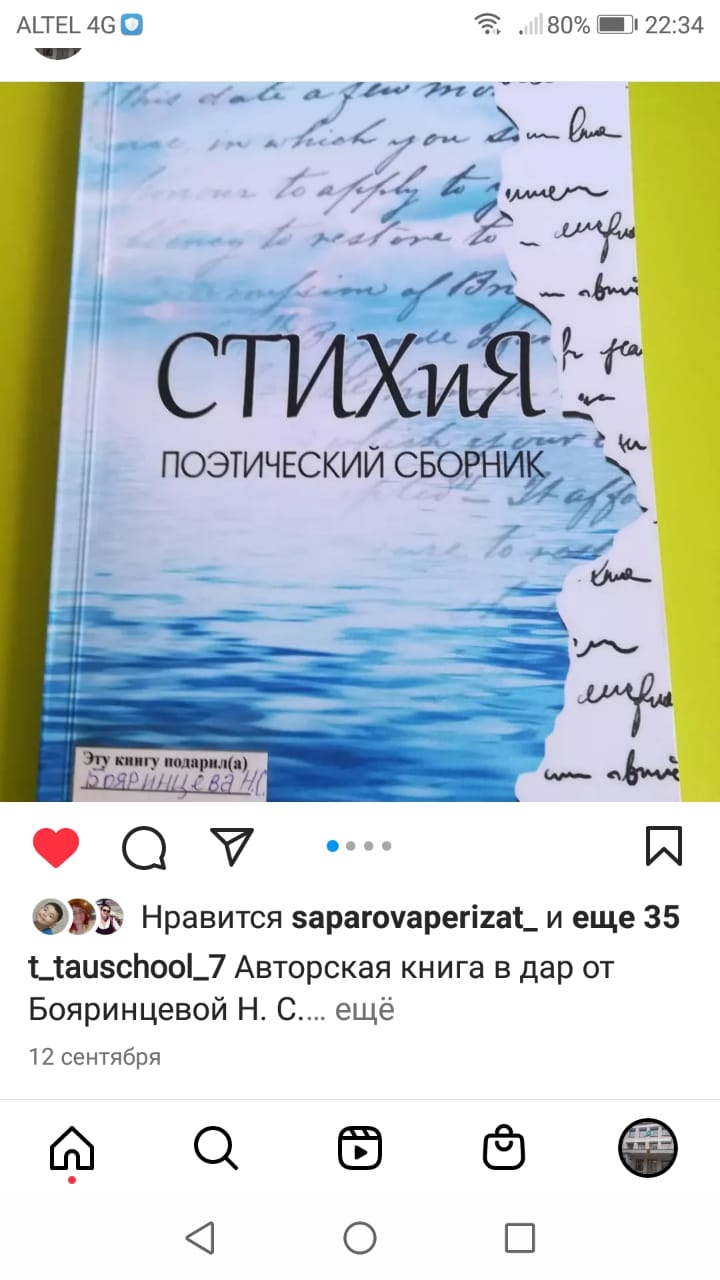 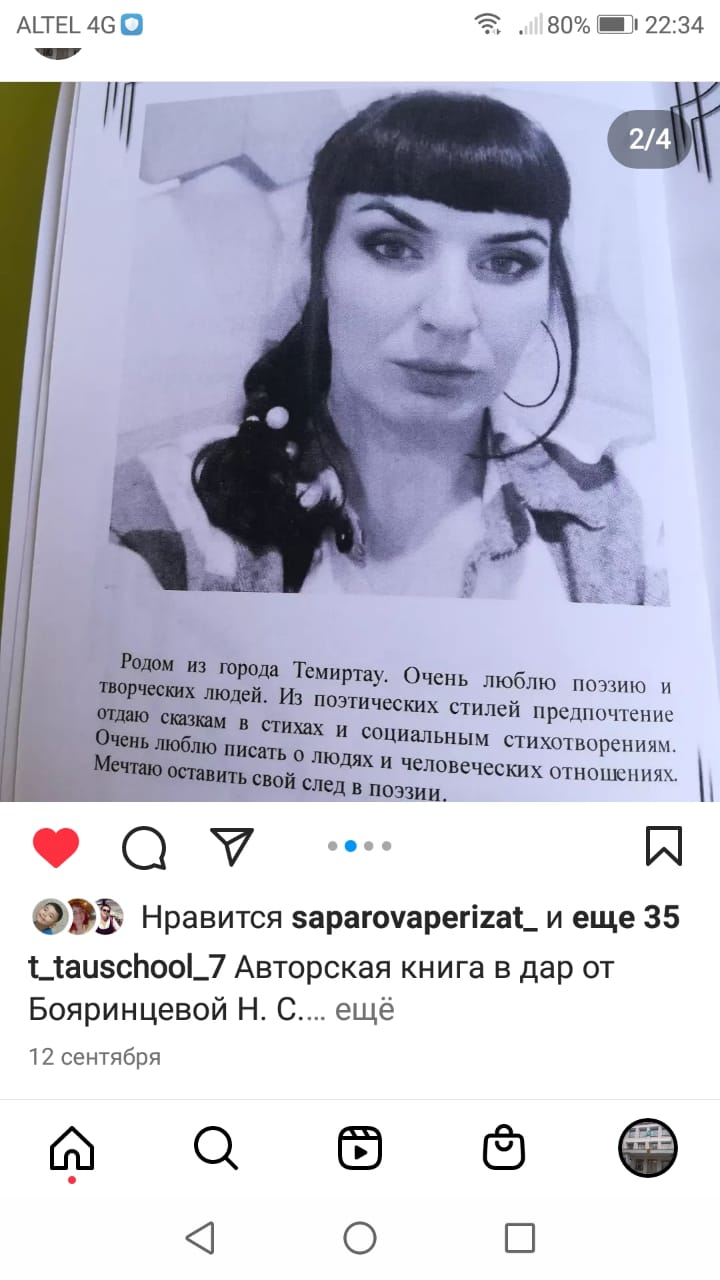 Обзоры и           устные журналы
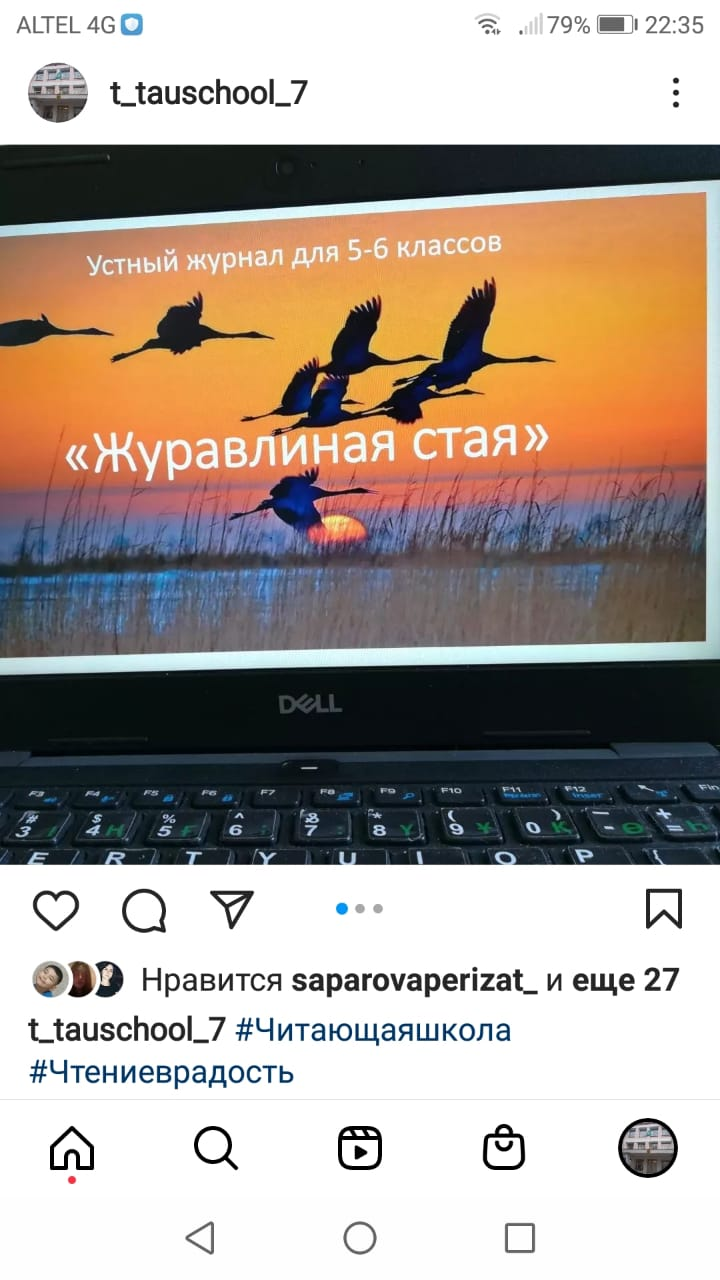 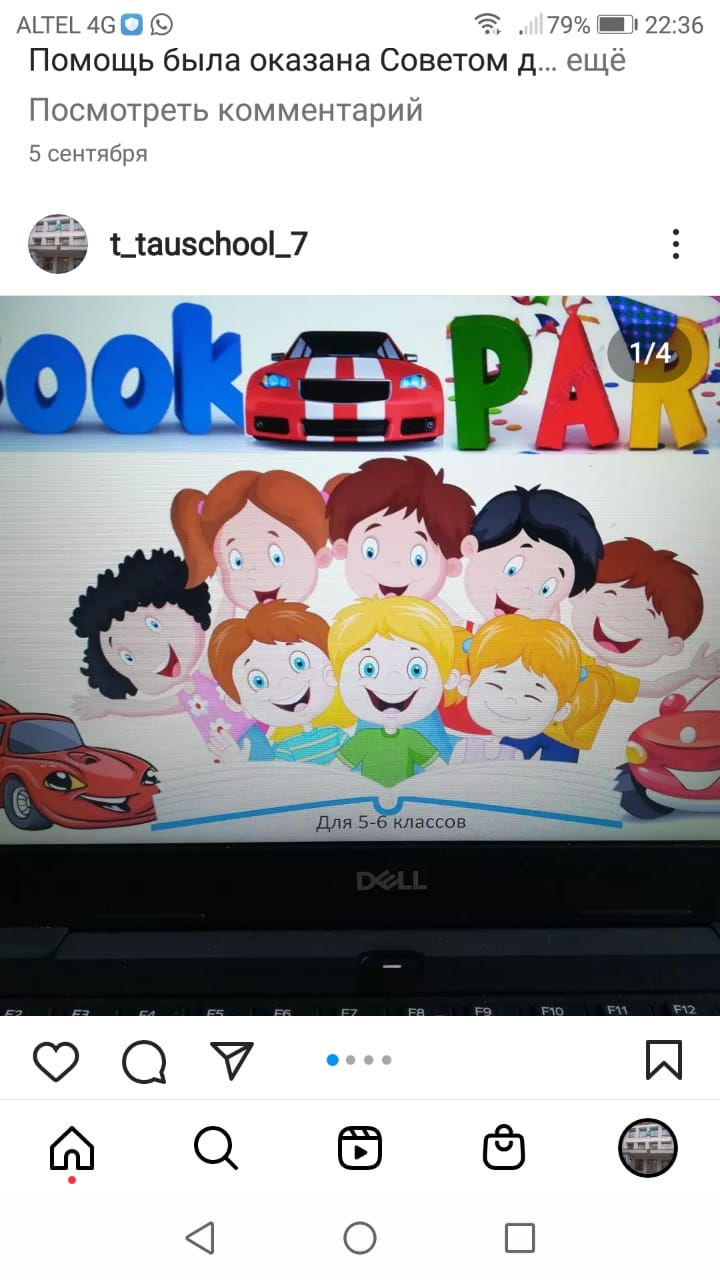 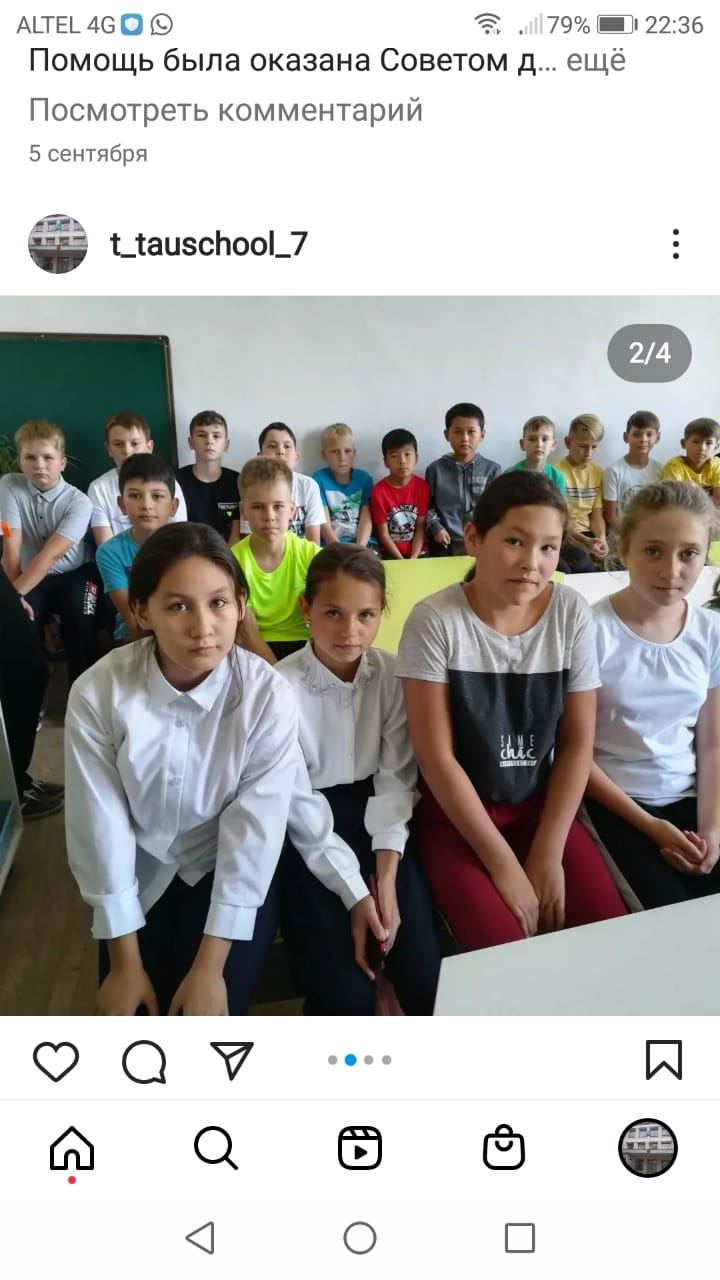 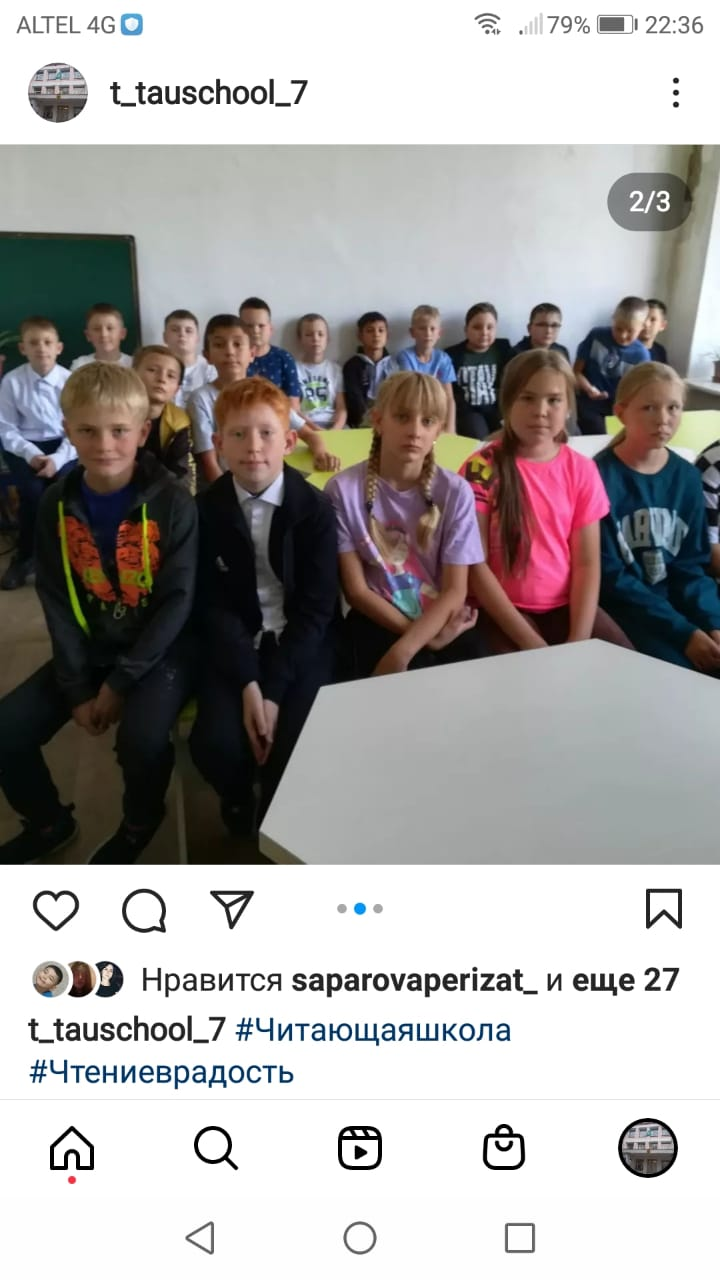 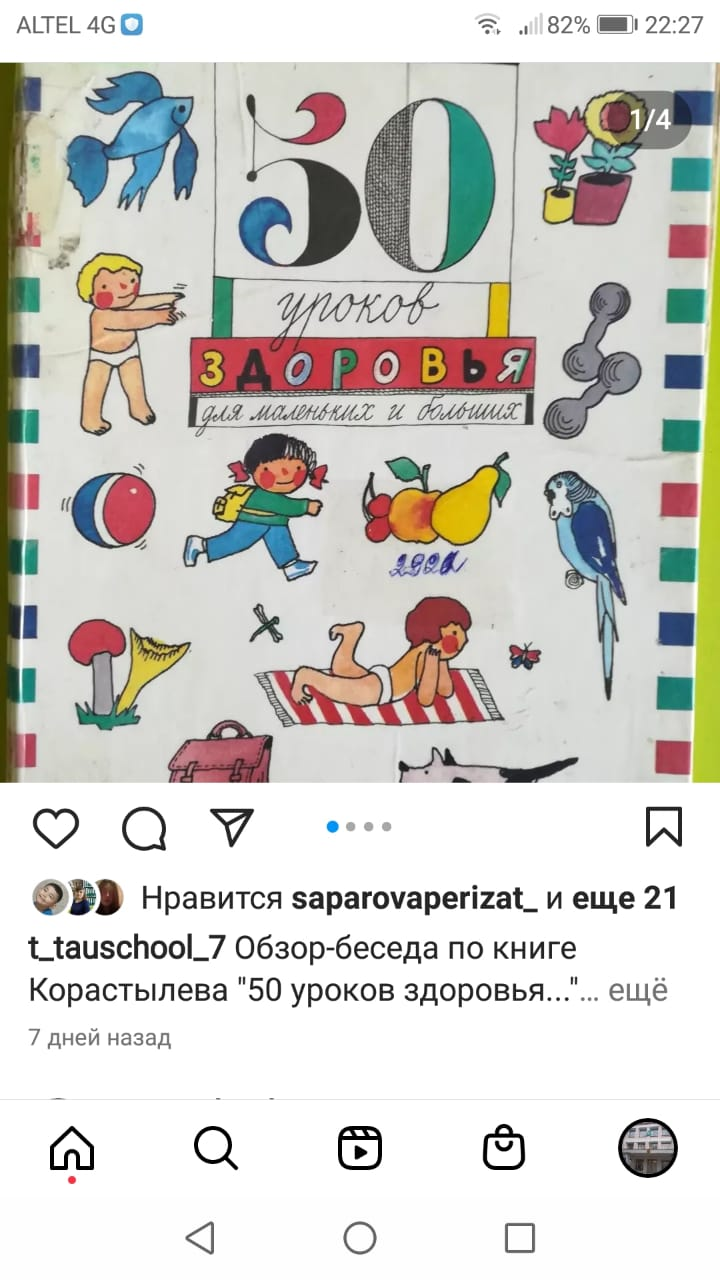 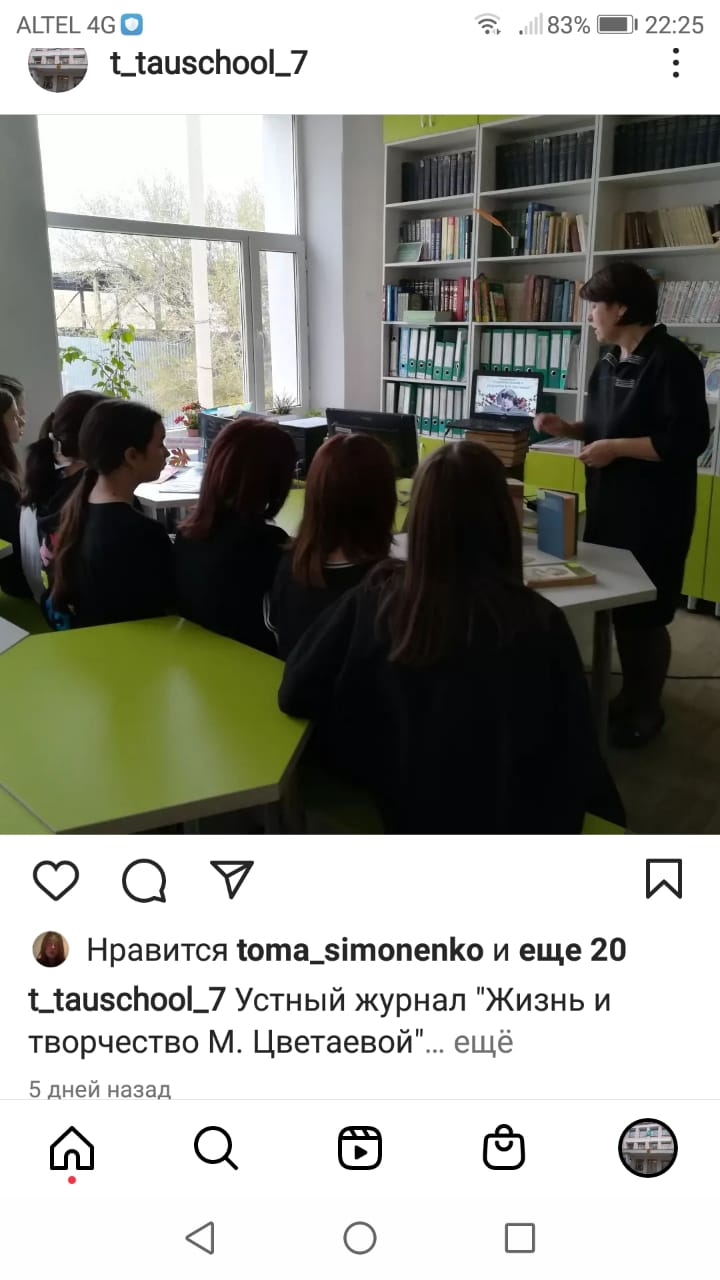 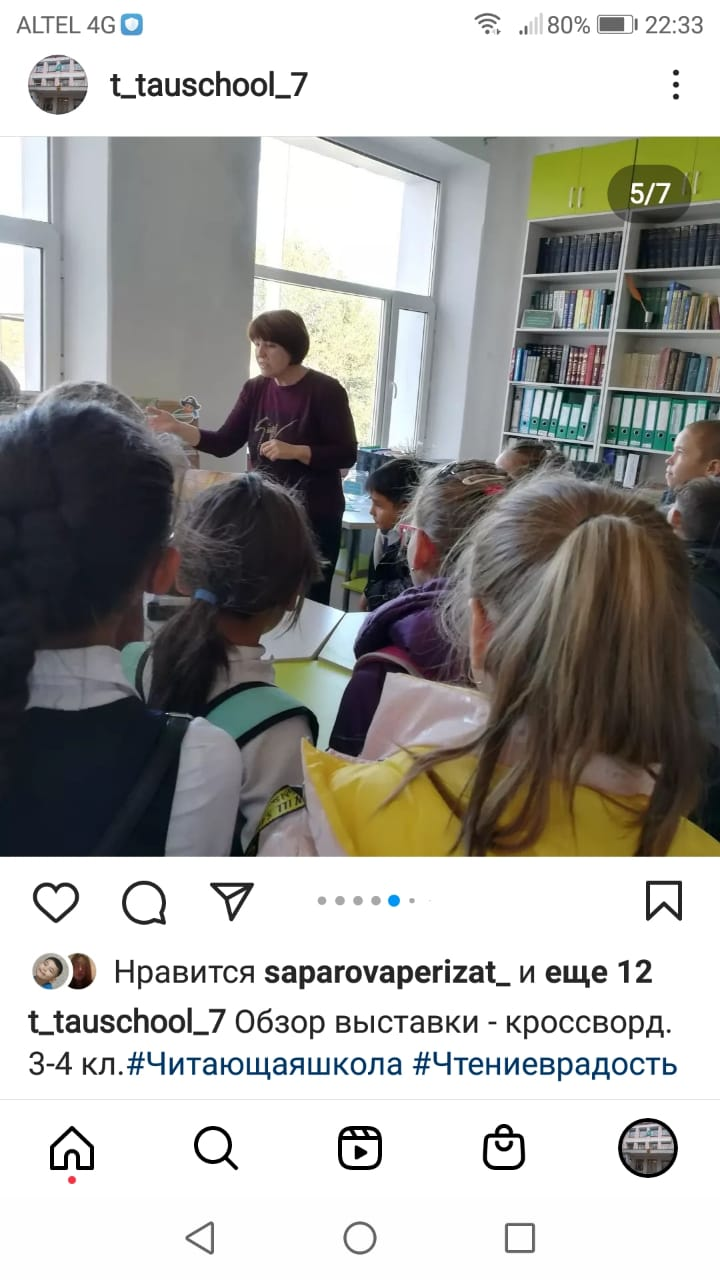 Игры, викторины и не только…
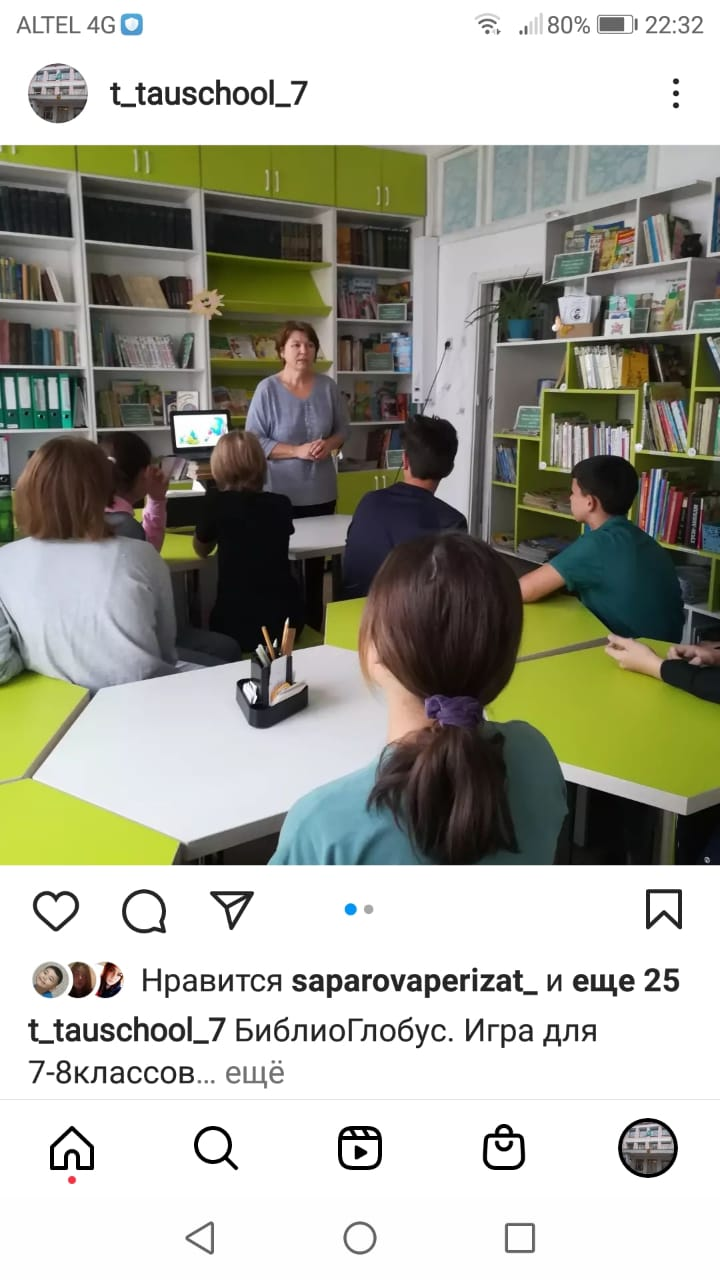 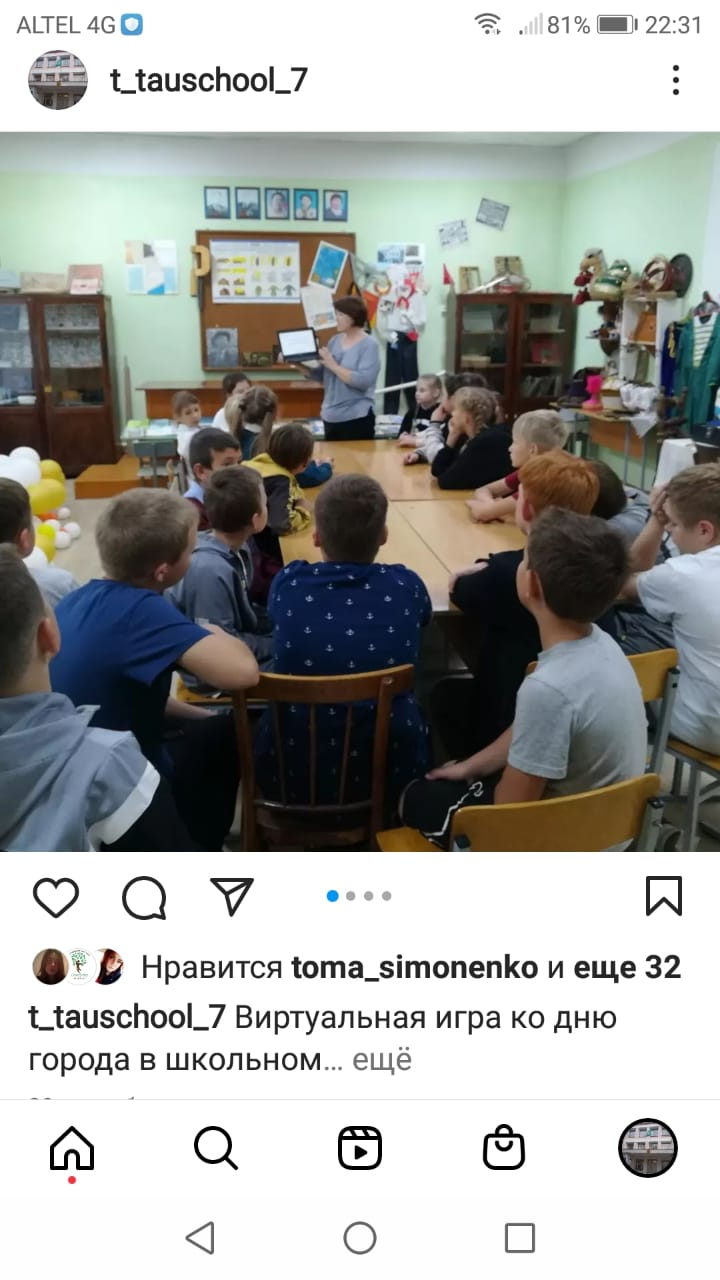 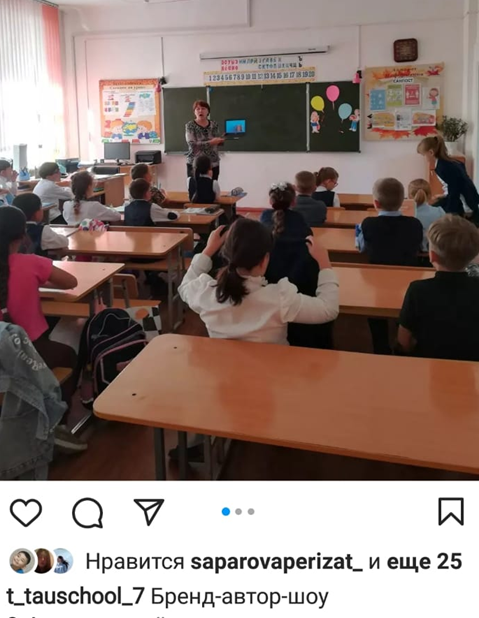 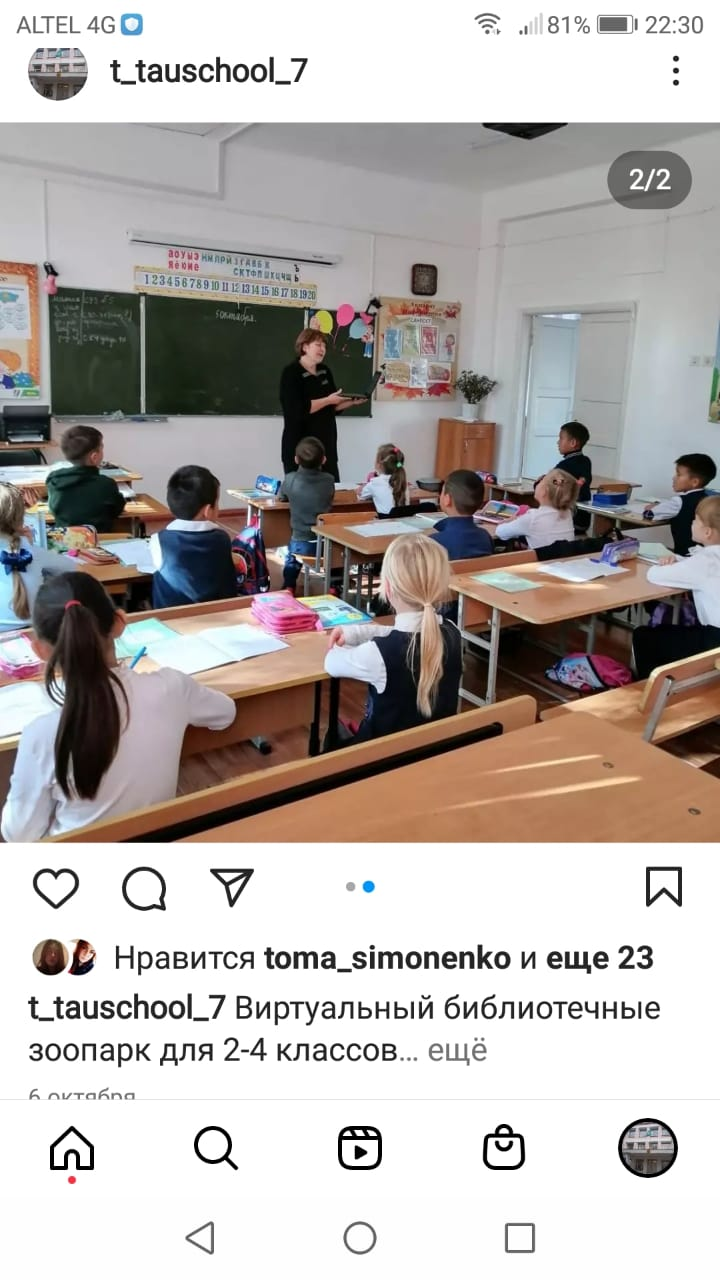 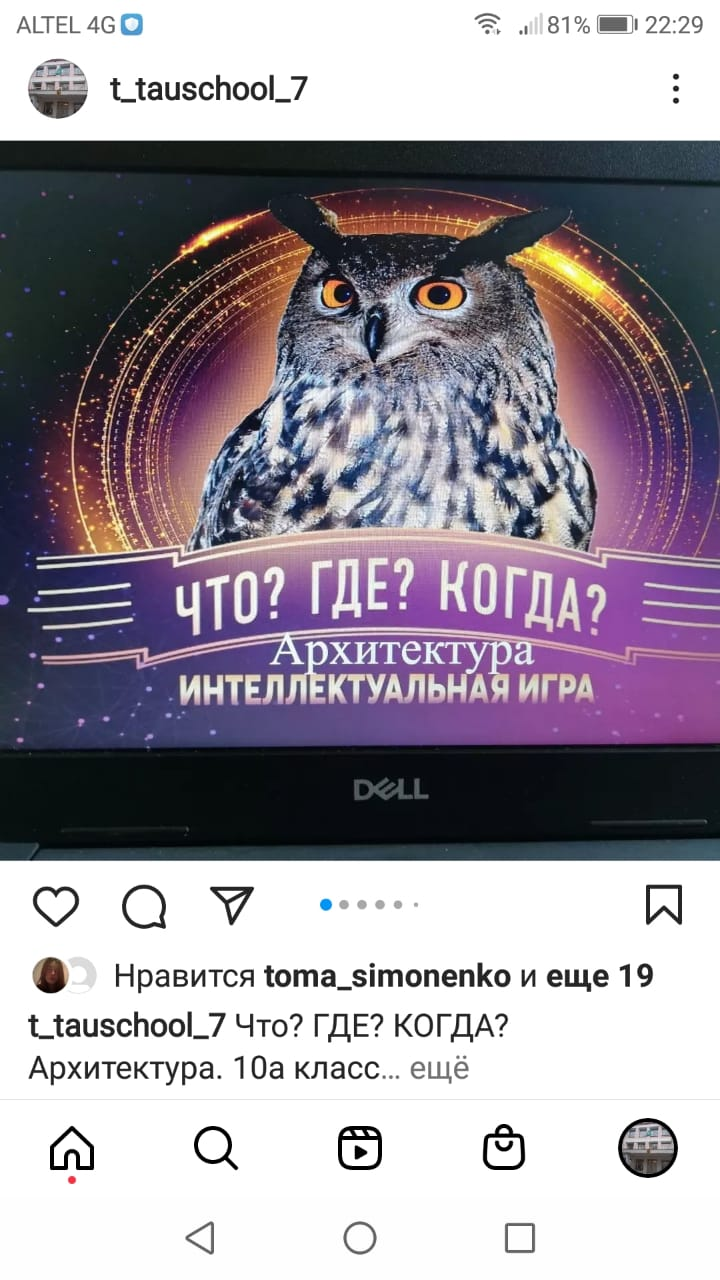 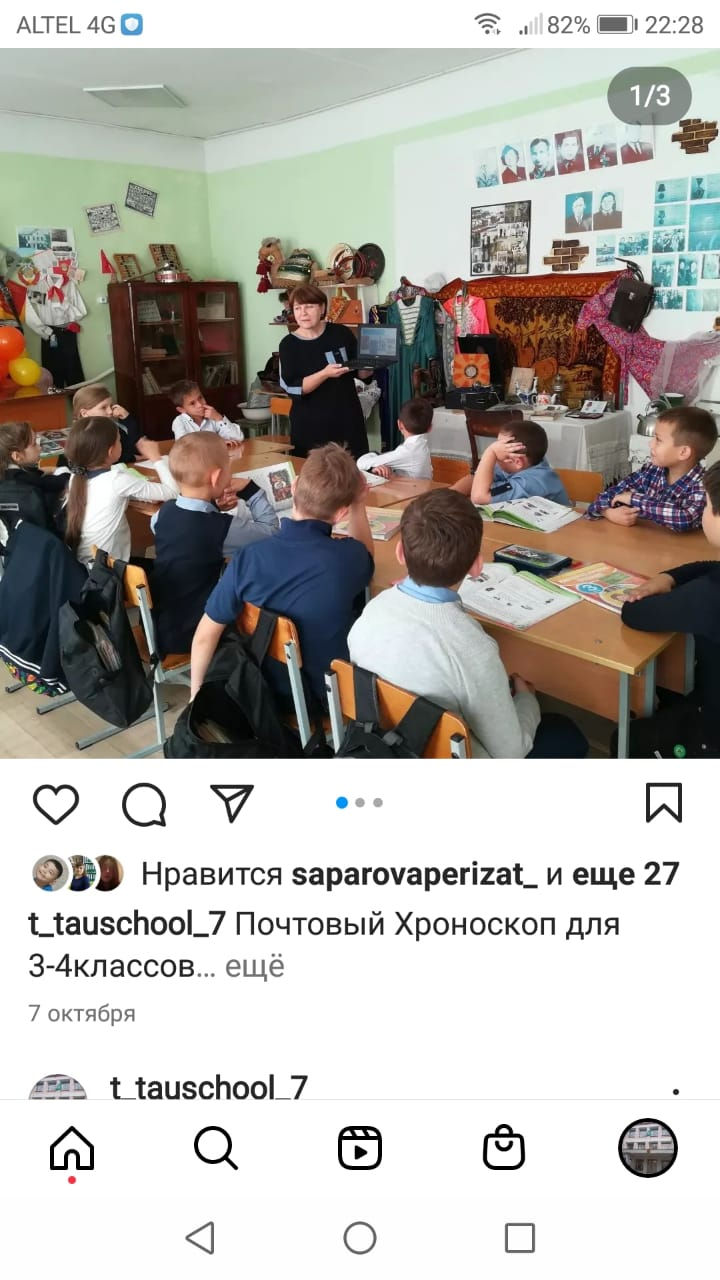 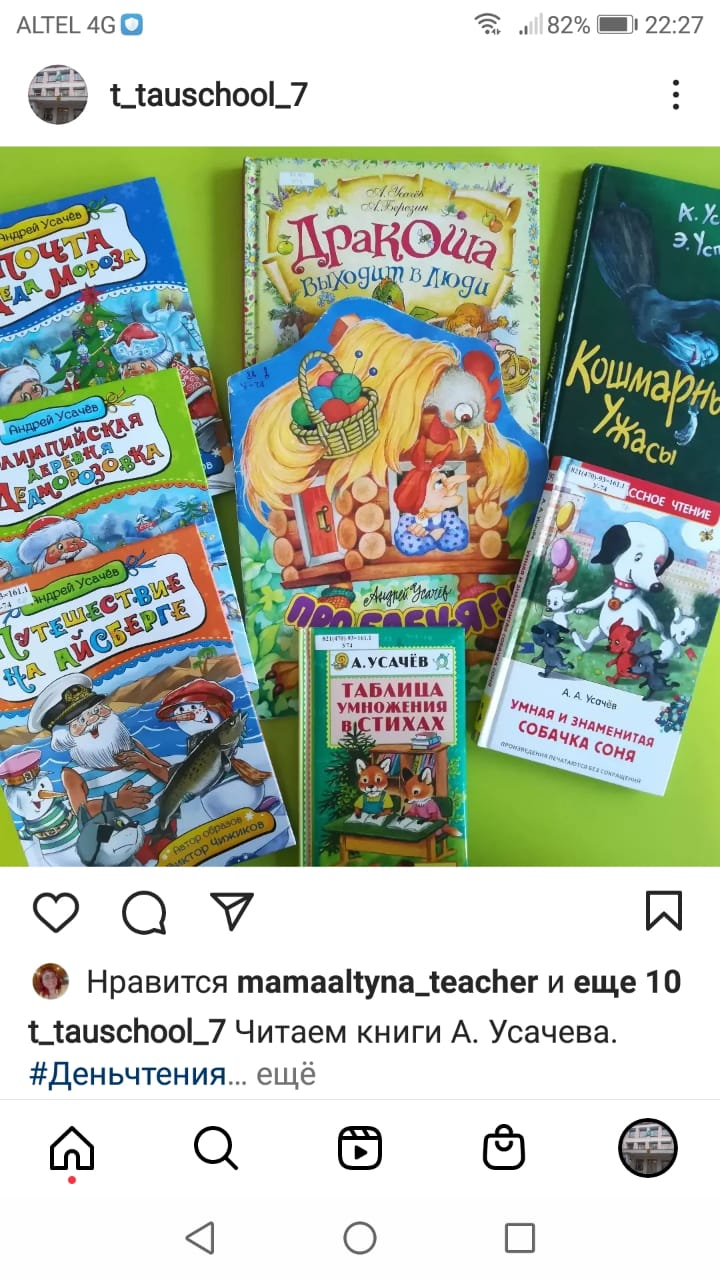 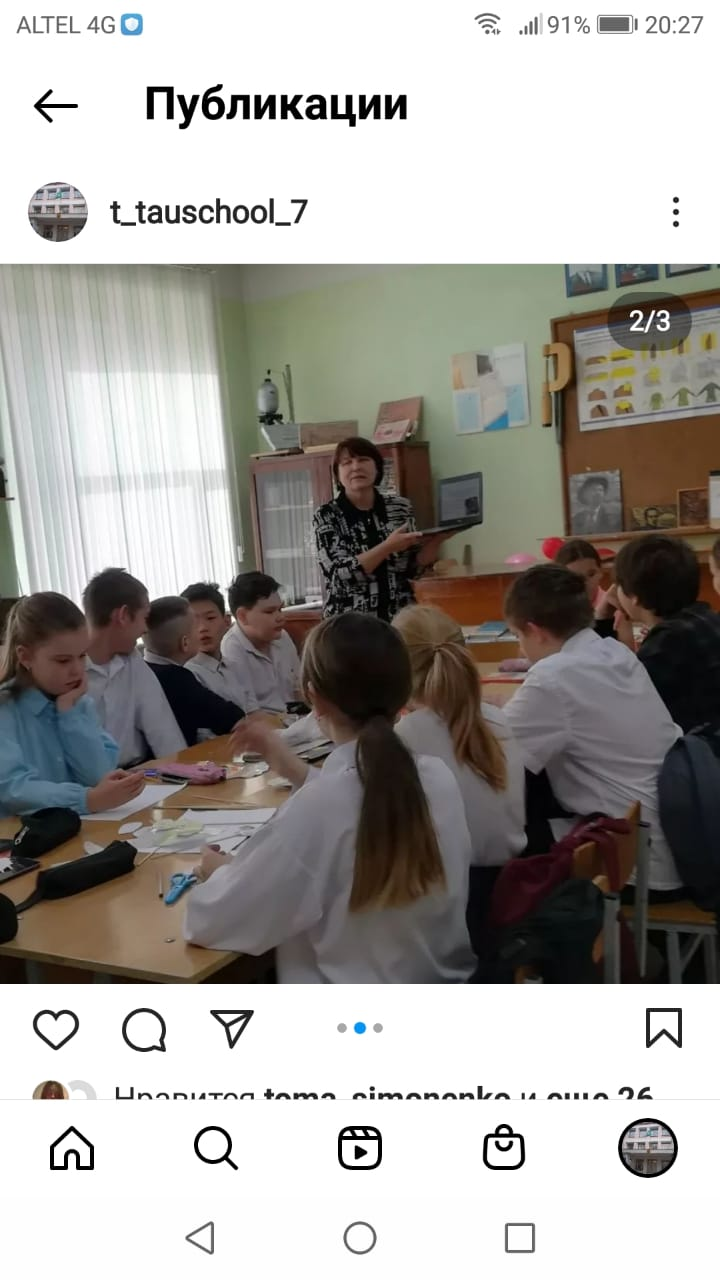 Книжные выставки
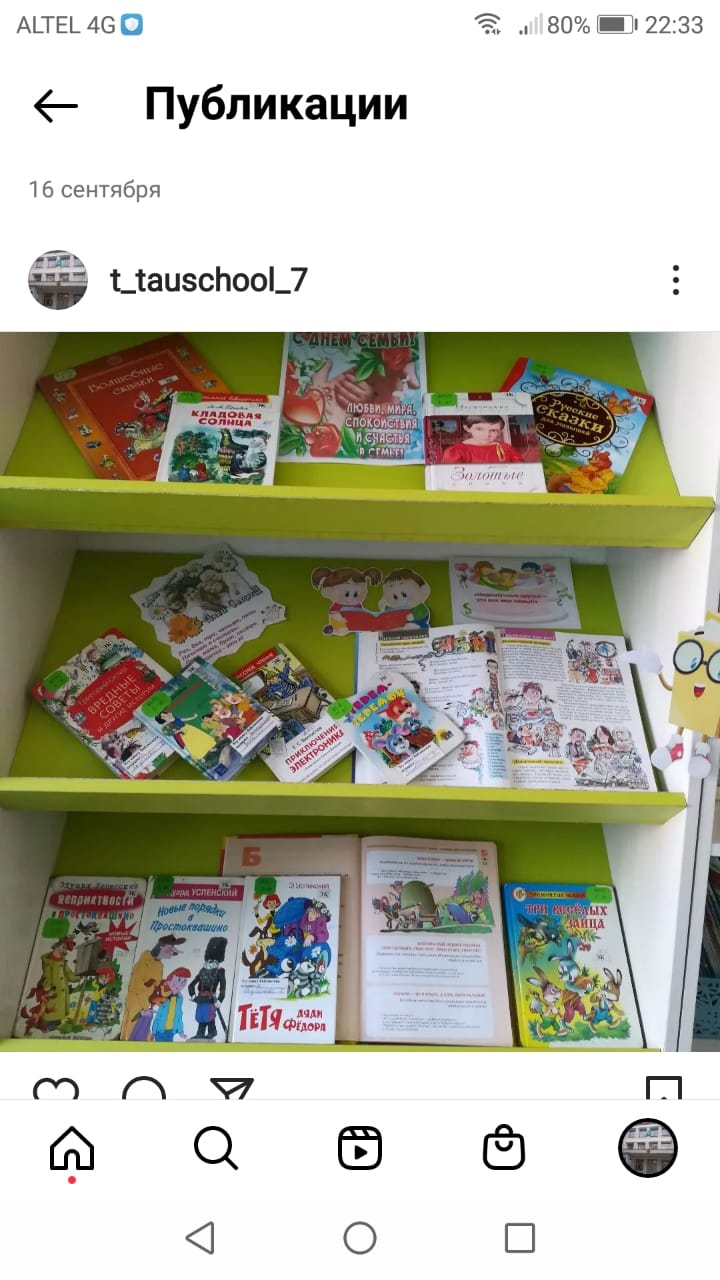 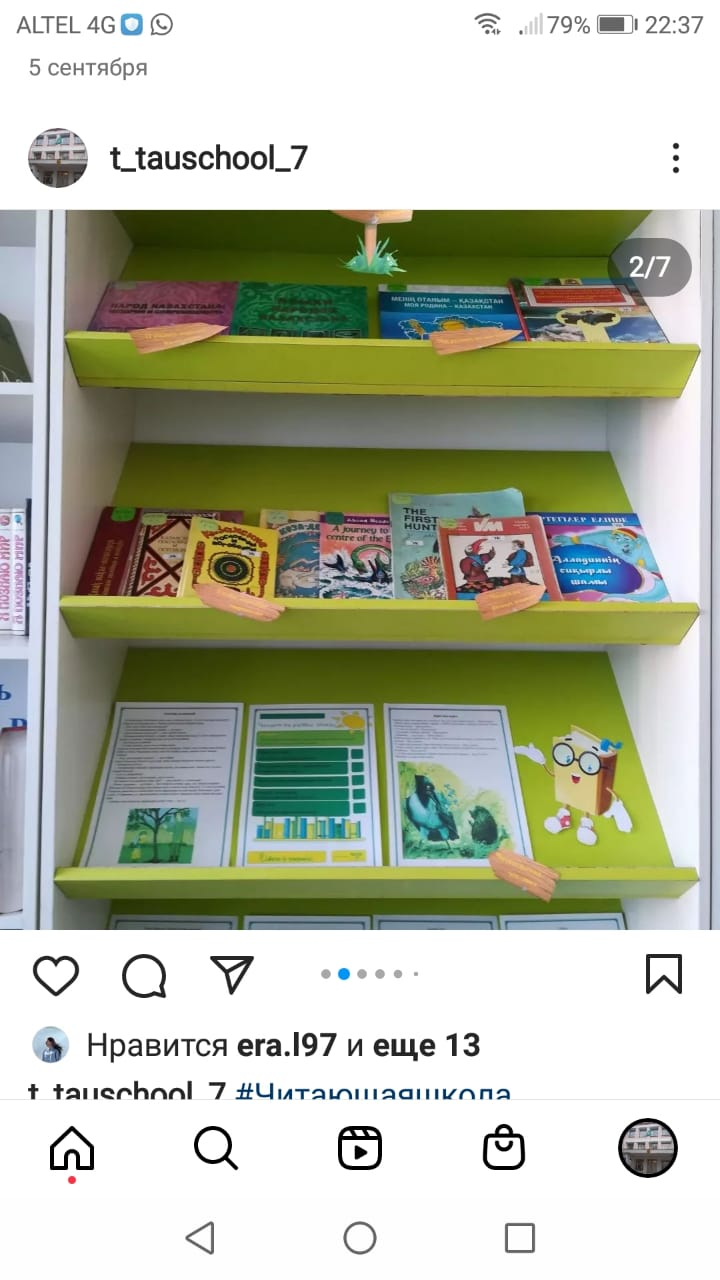 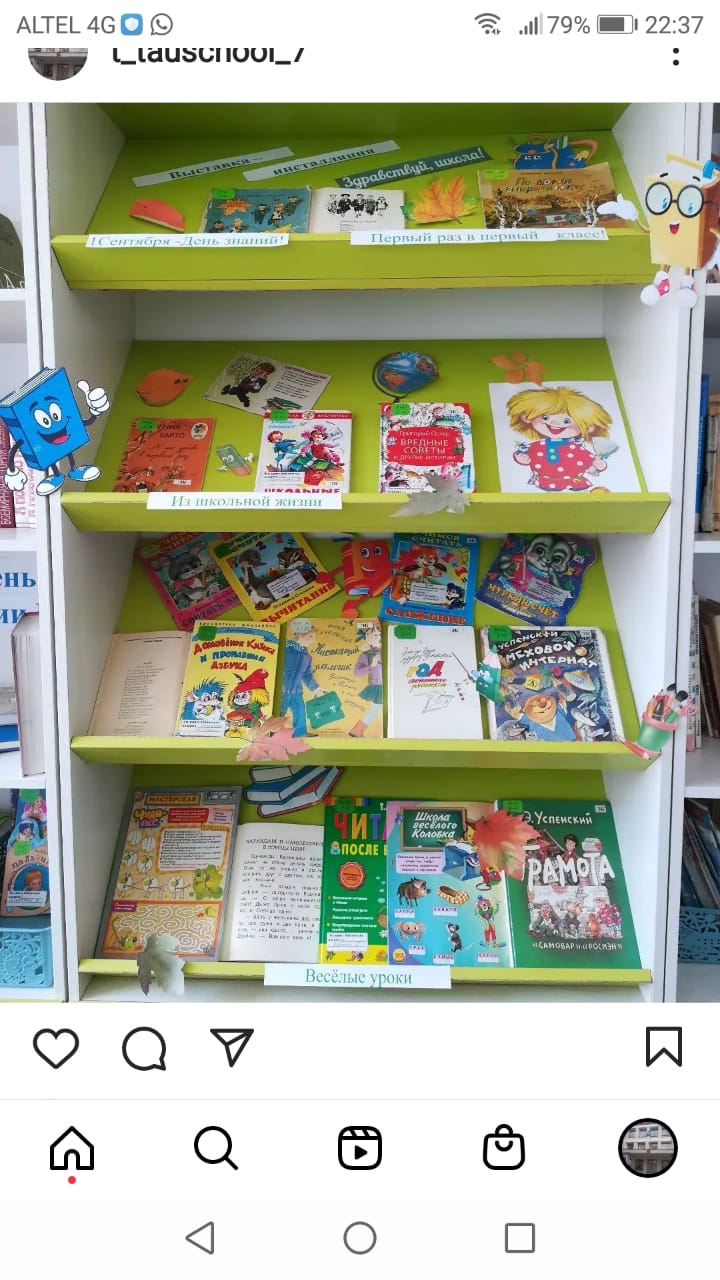 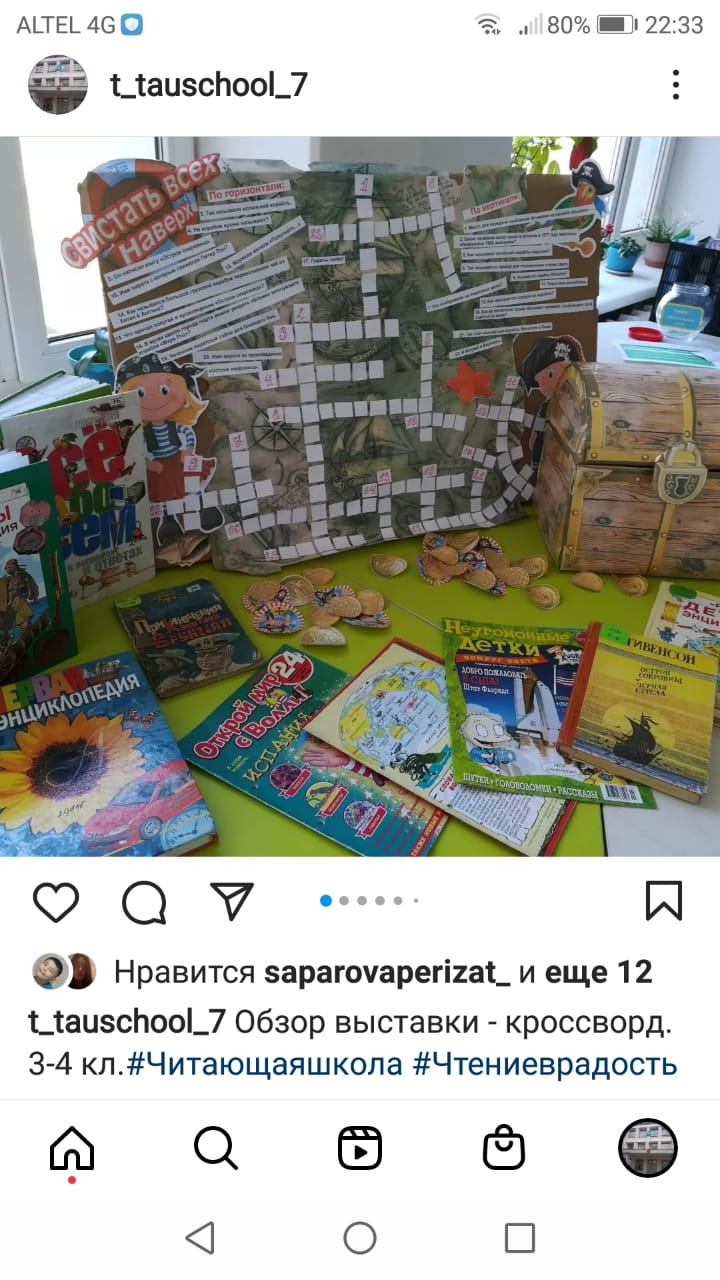 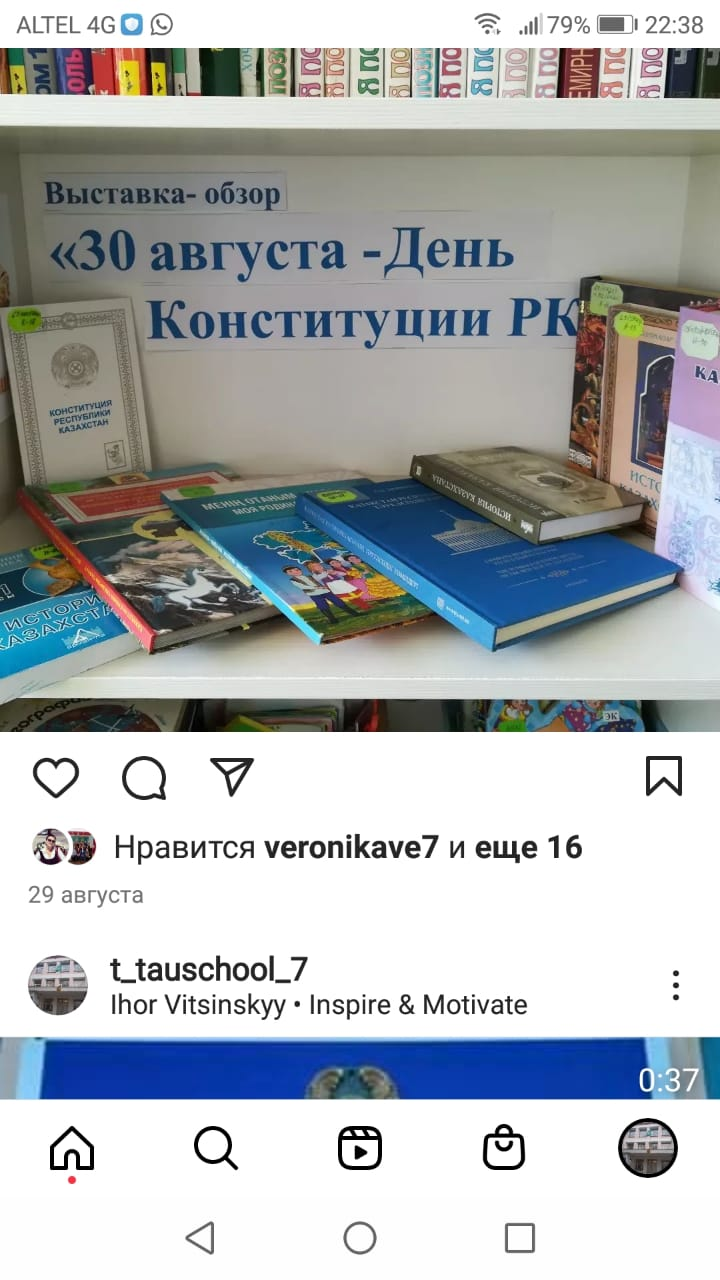 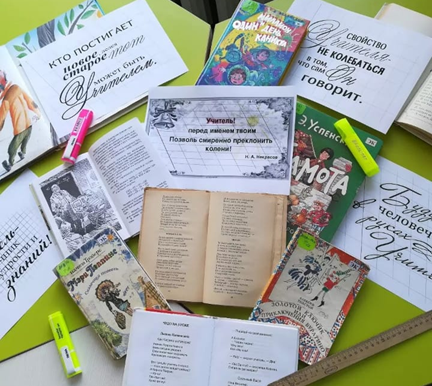 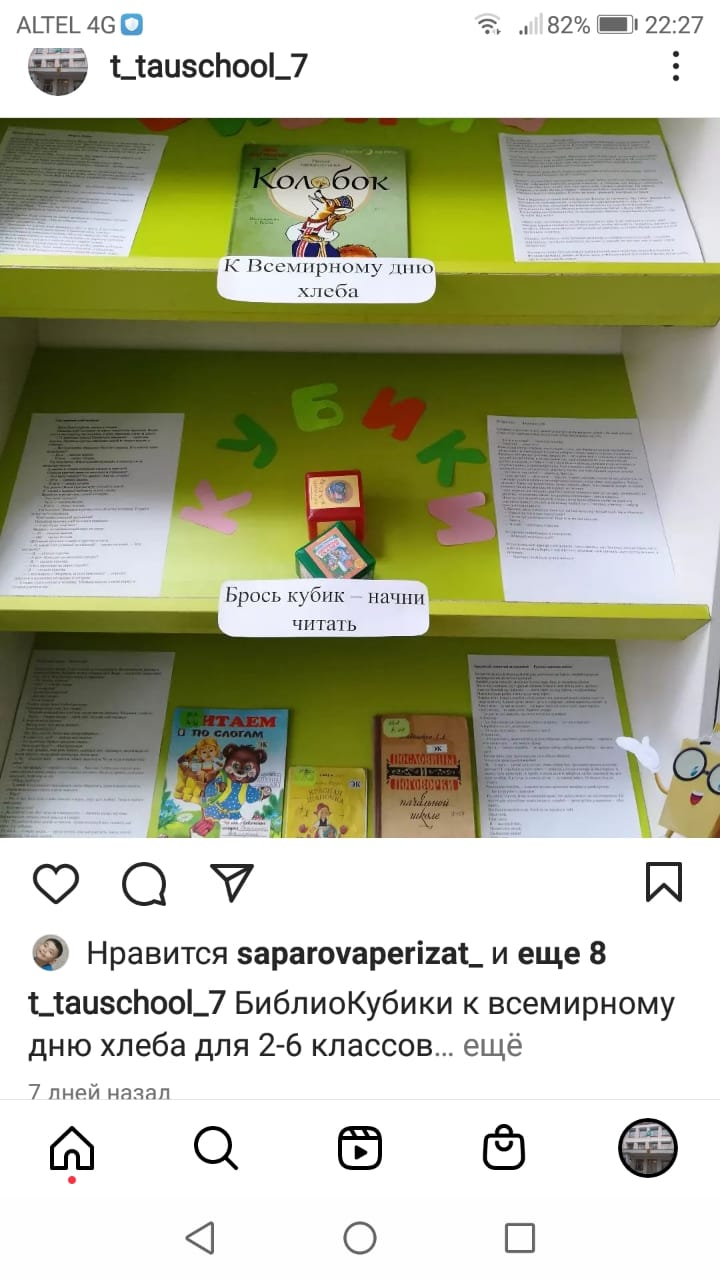 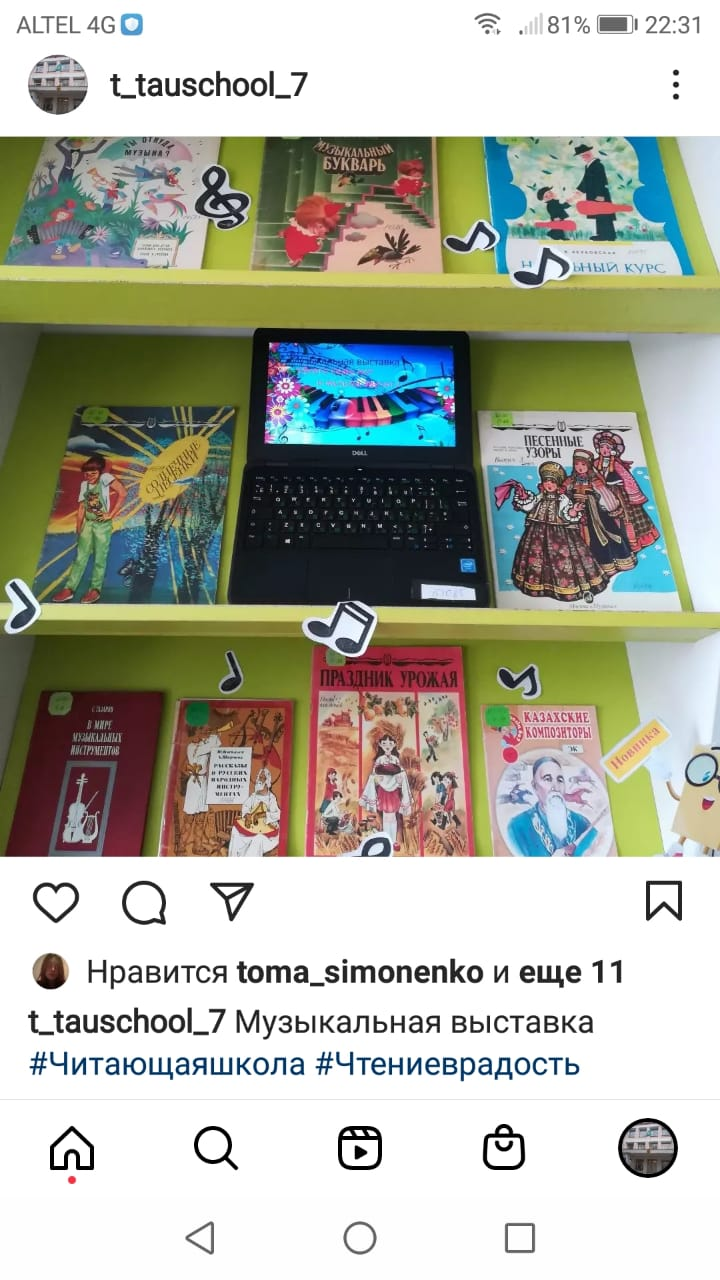 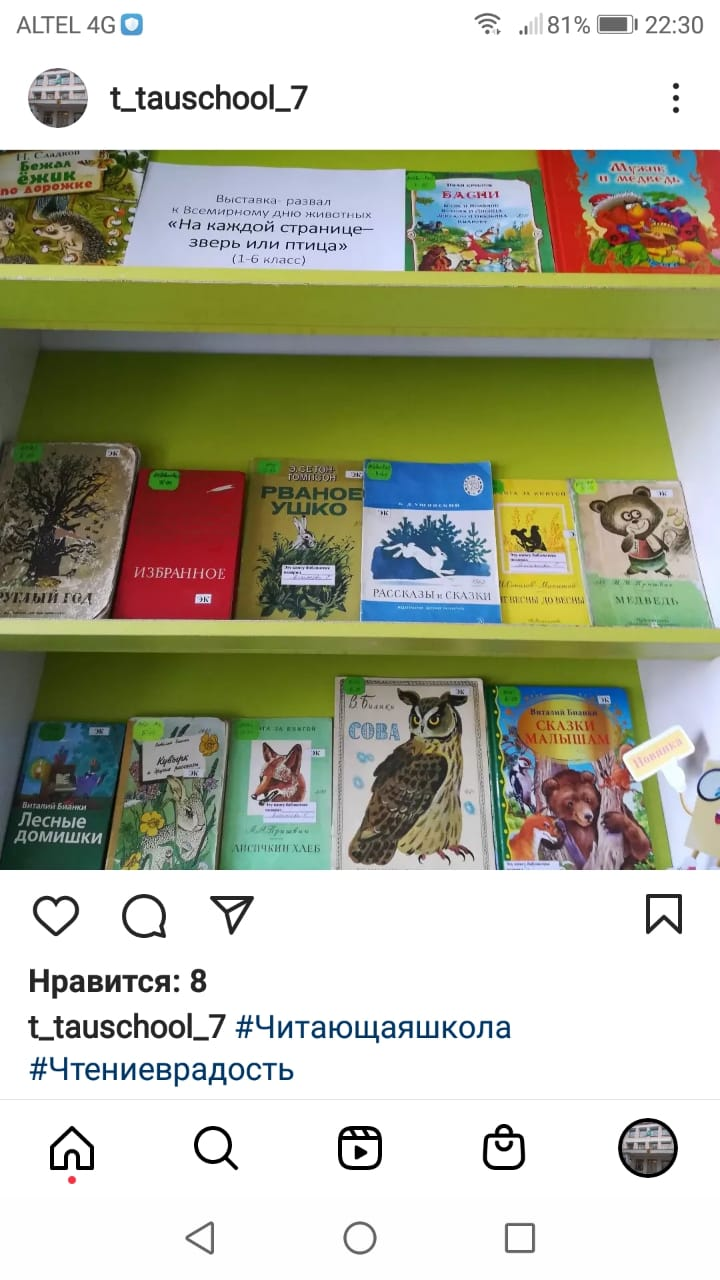 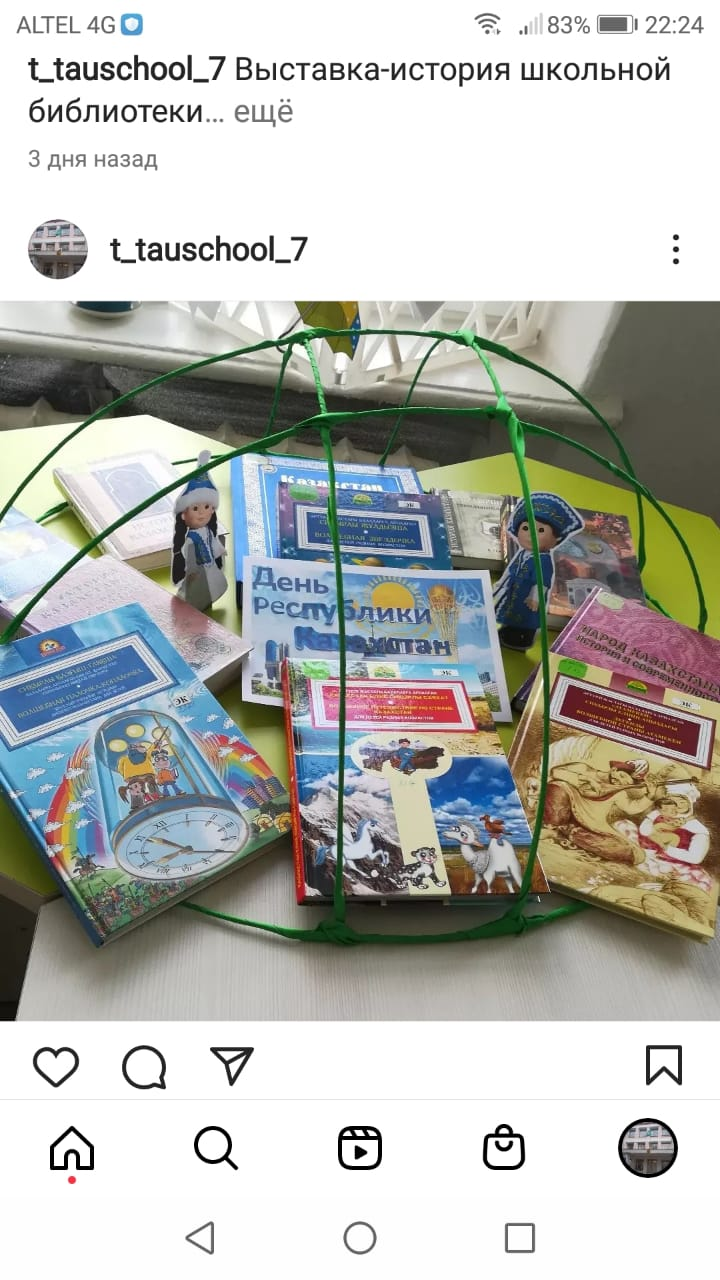 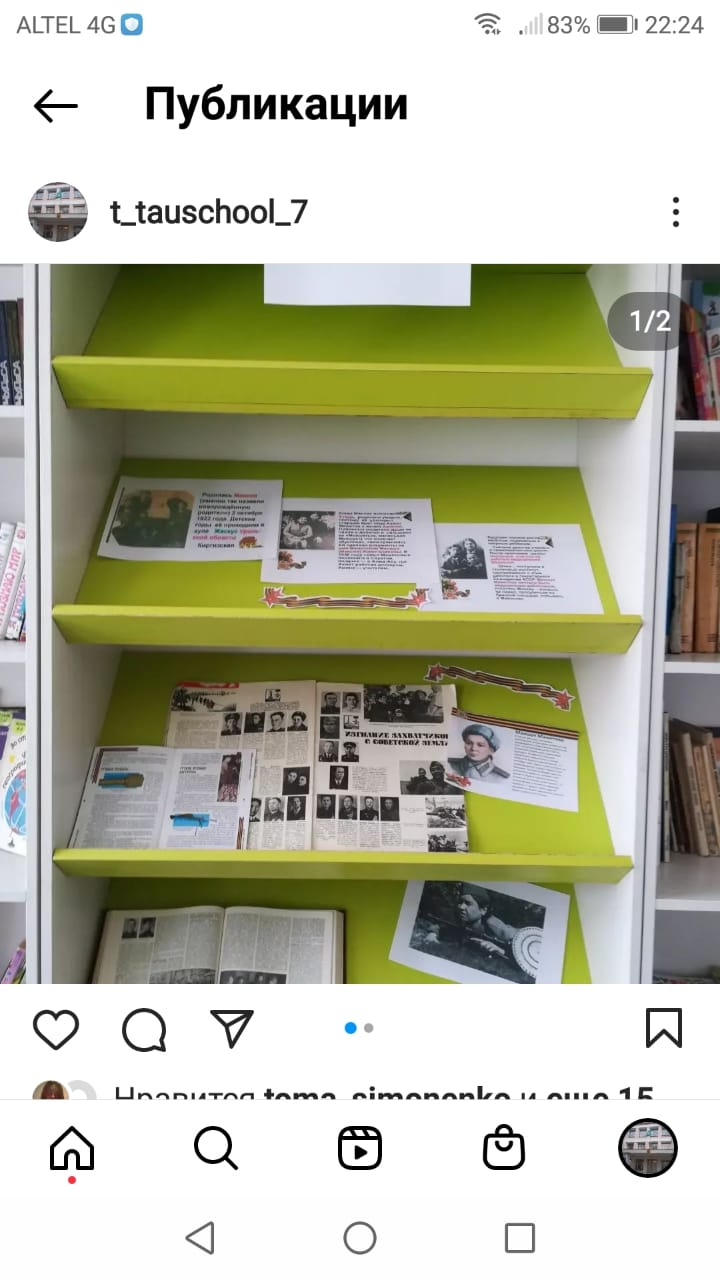 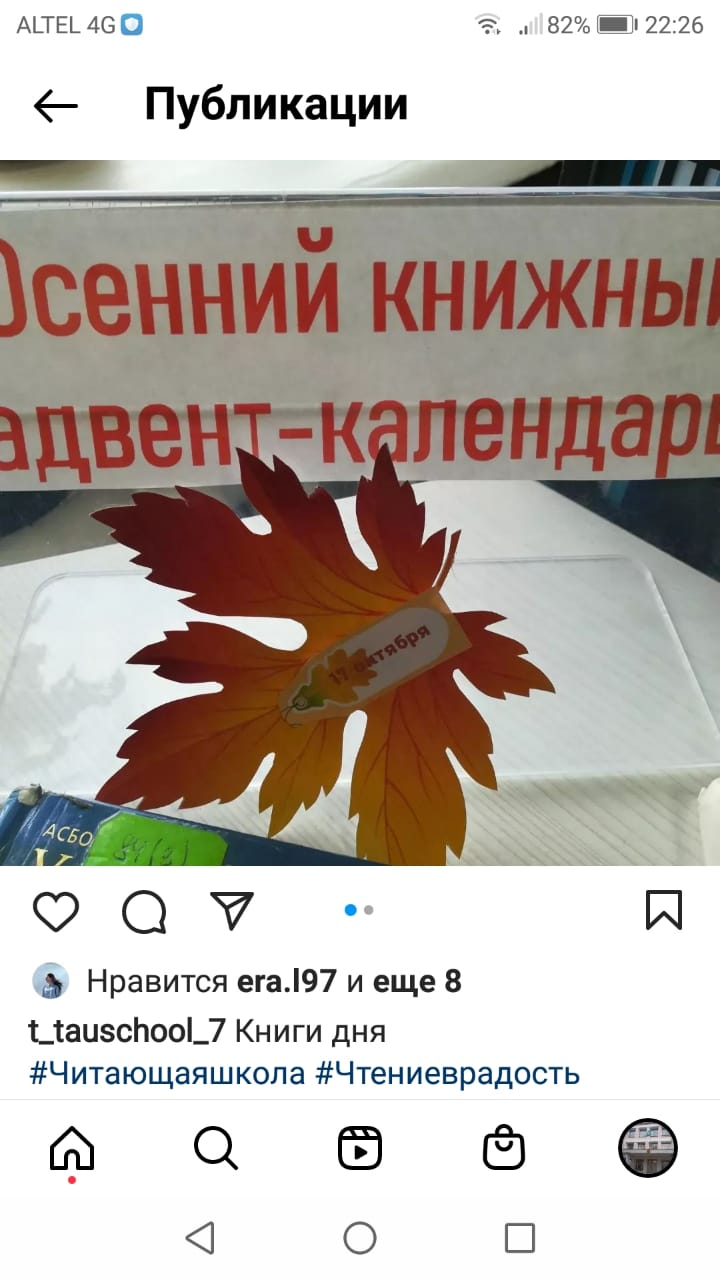 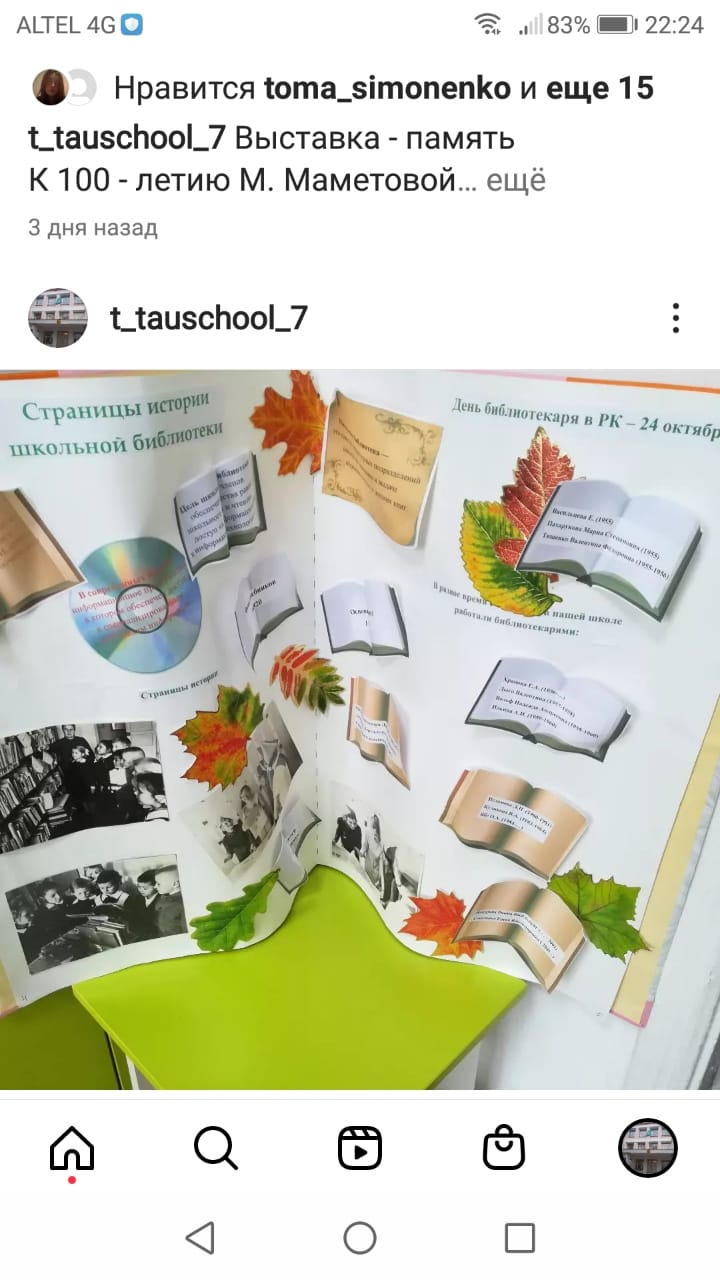 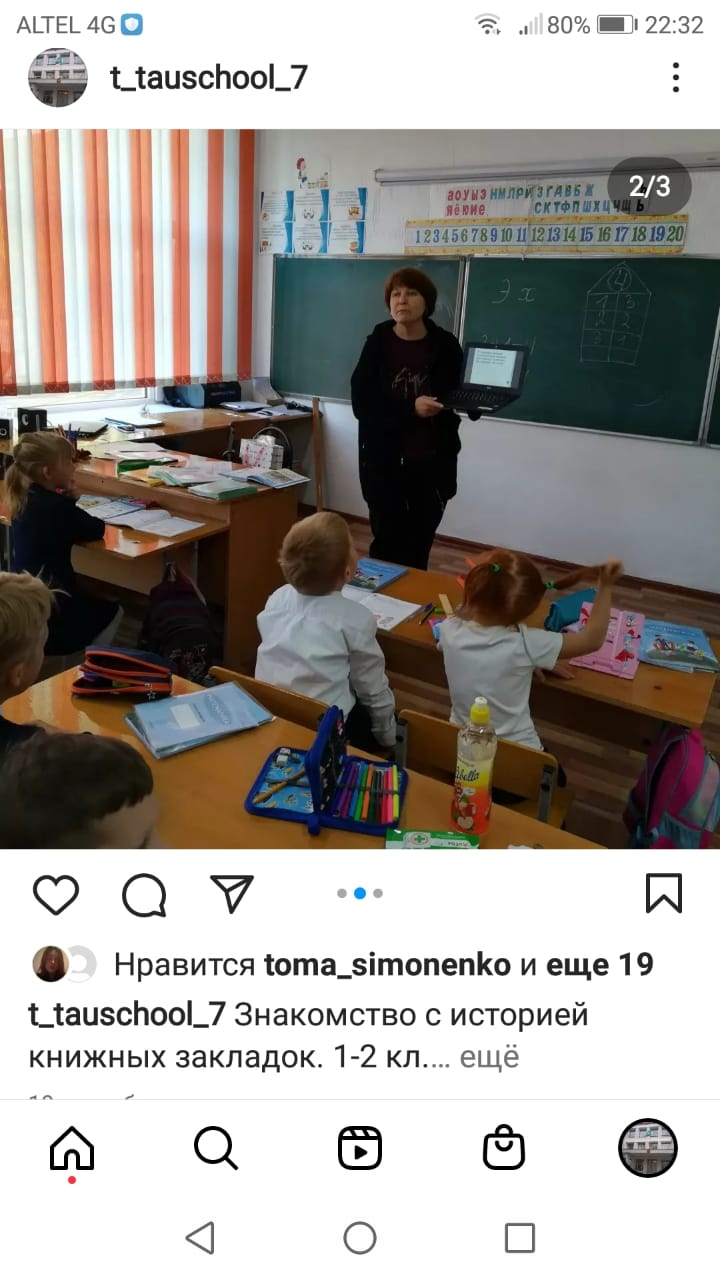 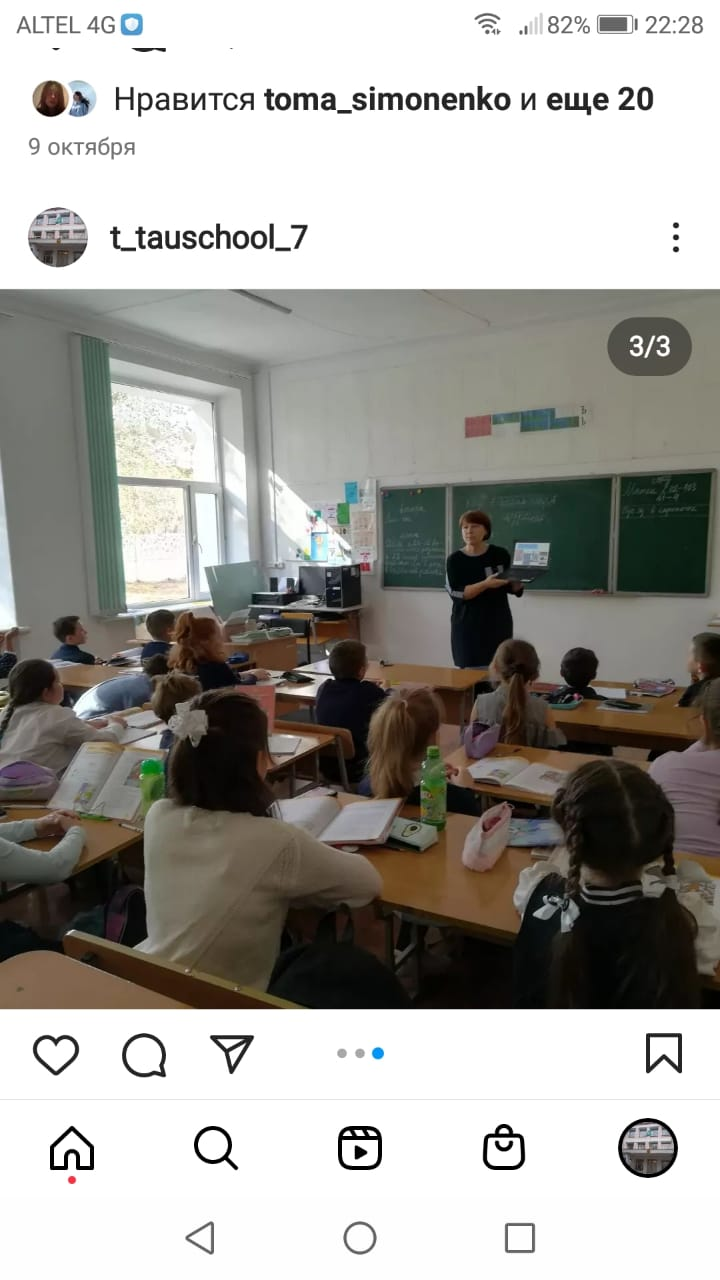 Библиотечные занятия
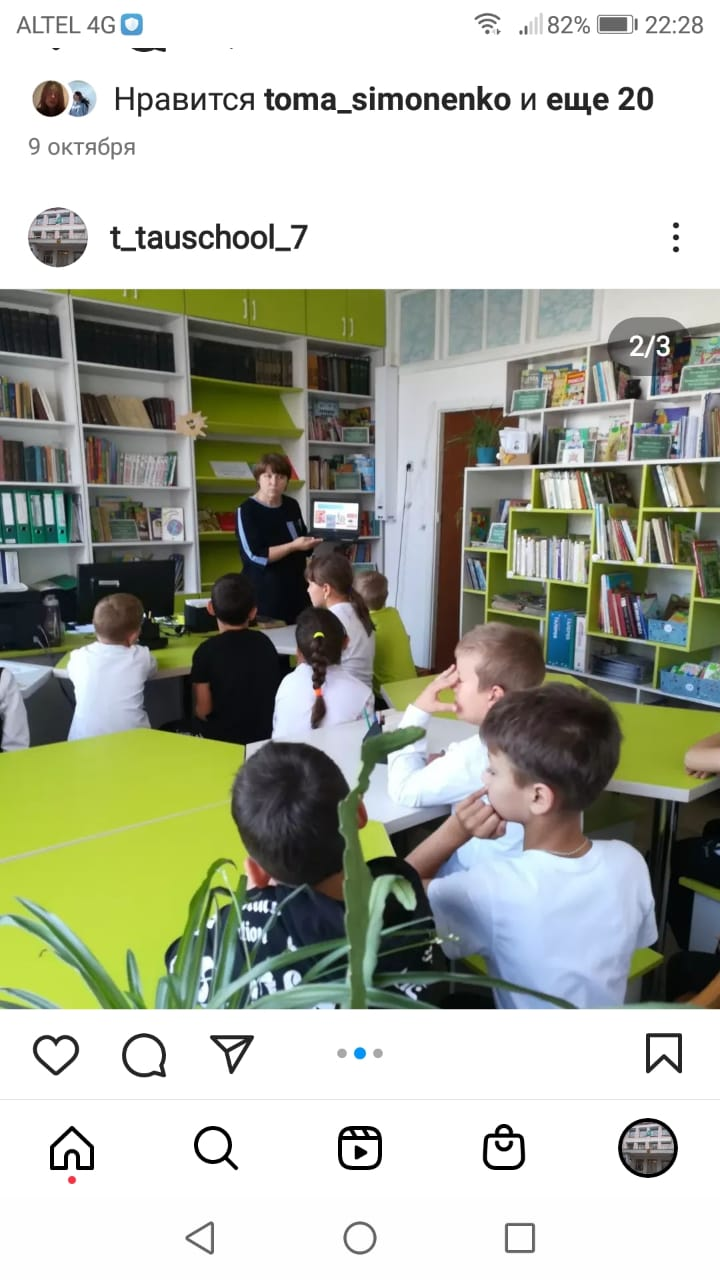 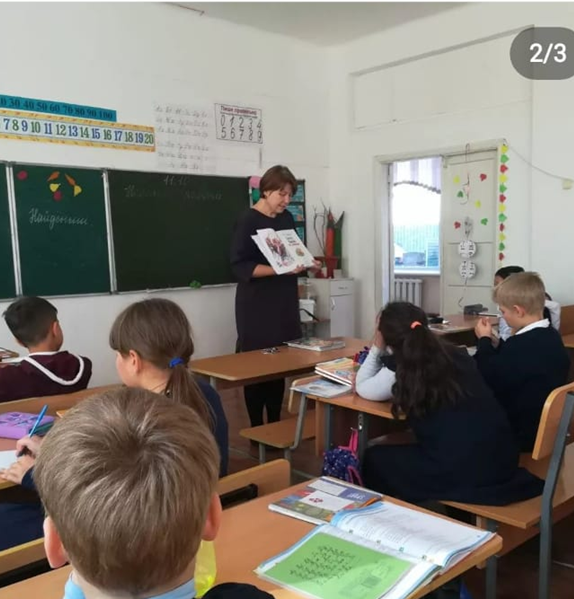 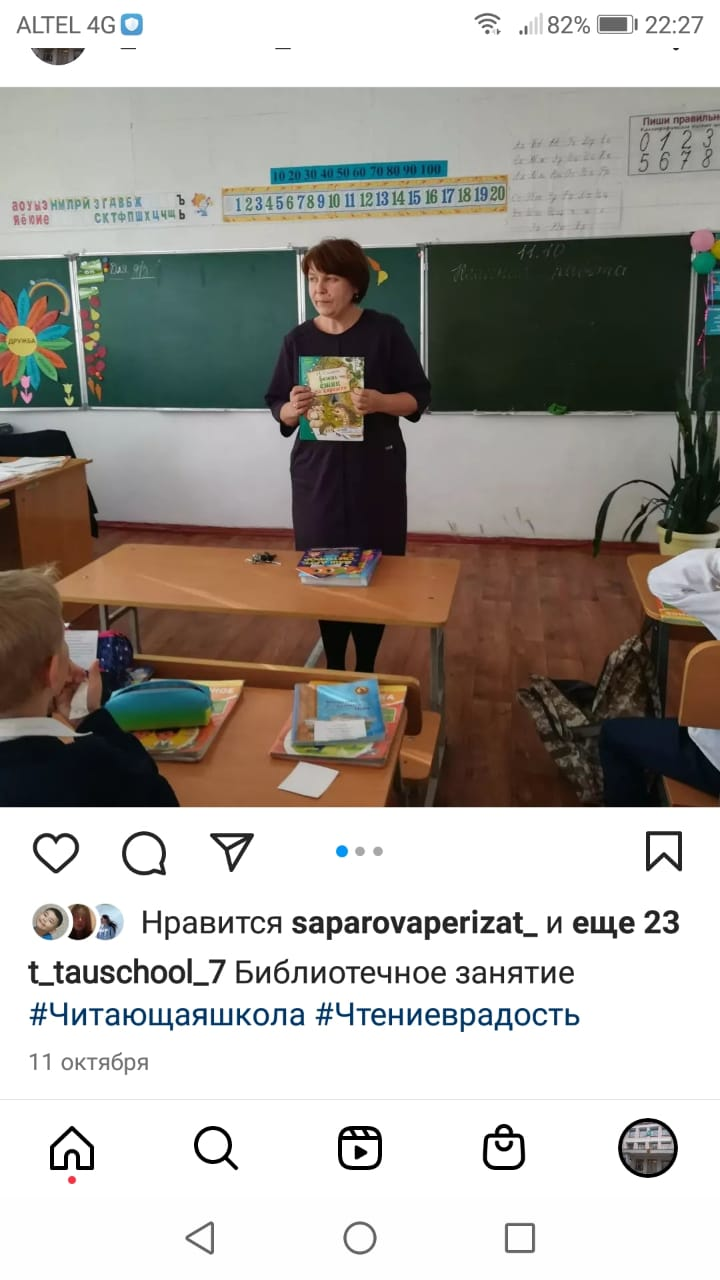 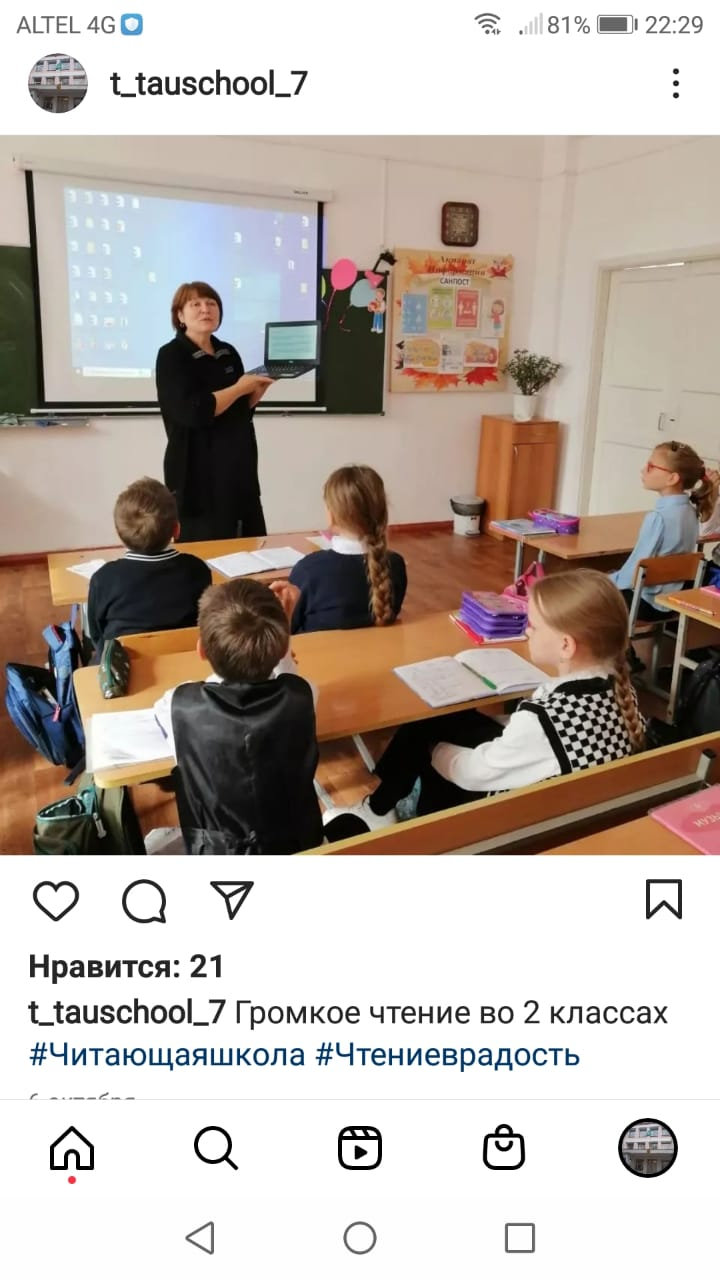 Громкое чтение
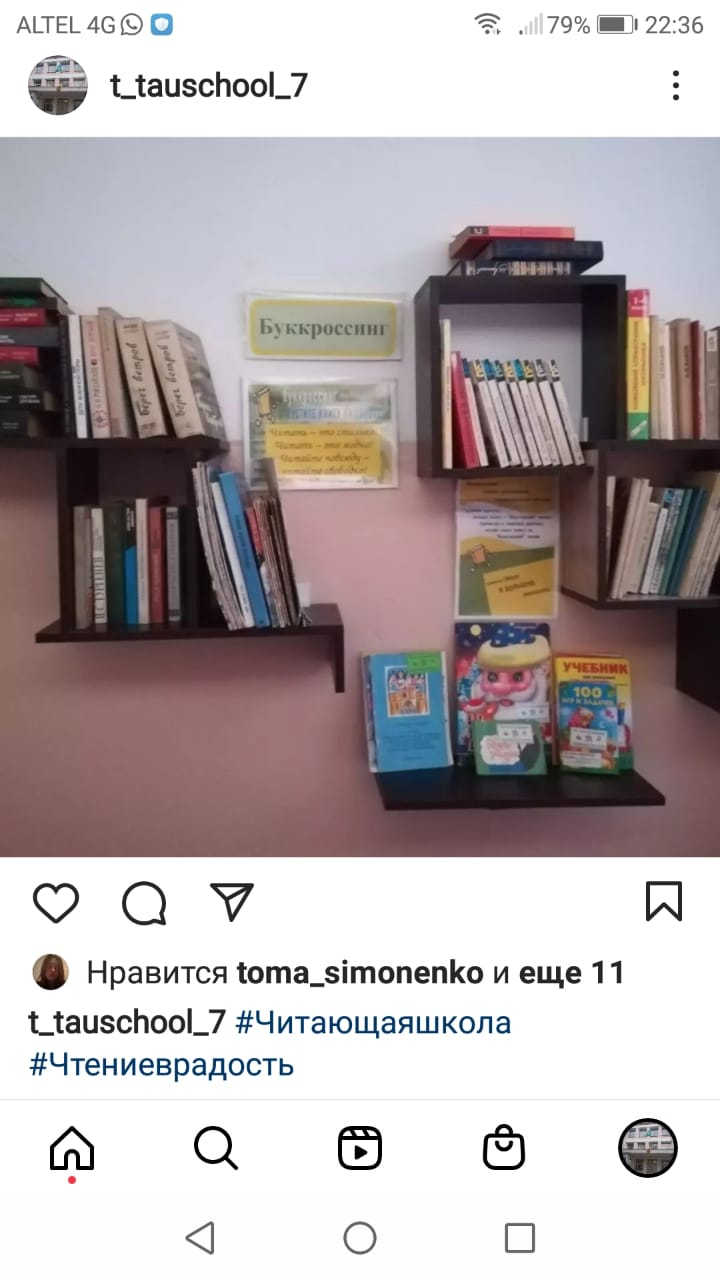 Буккроссинг
Акции
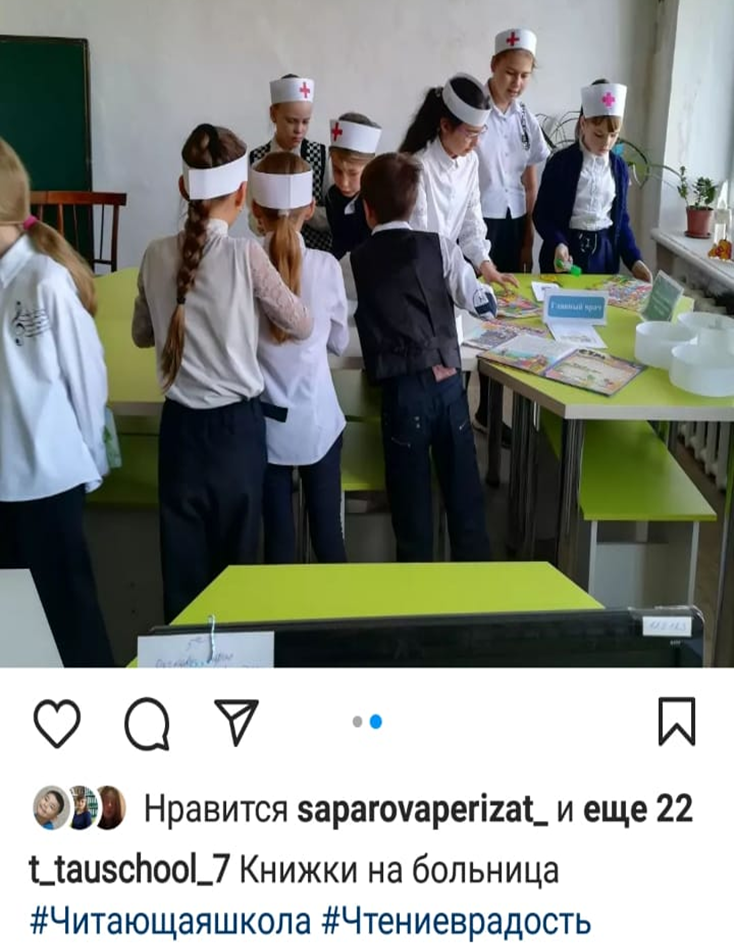 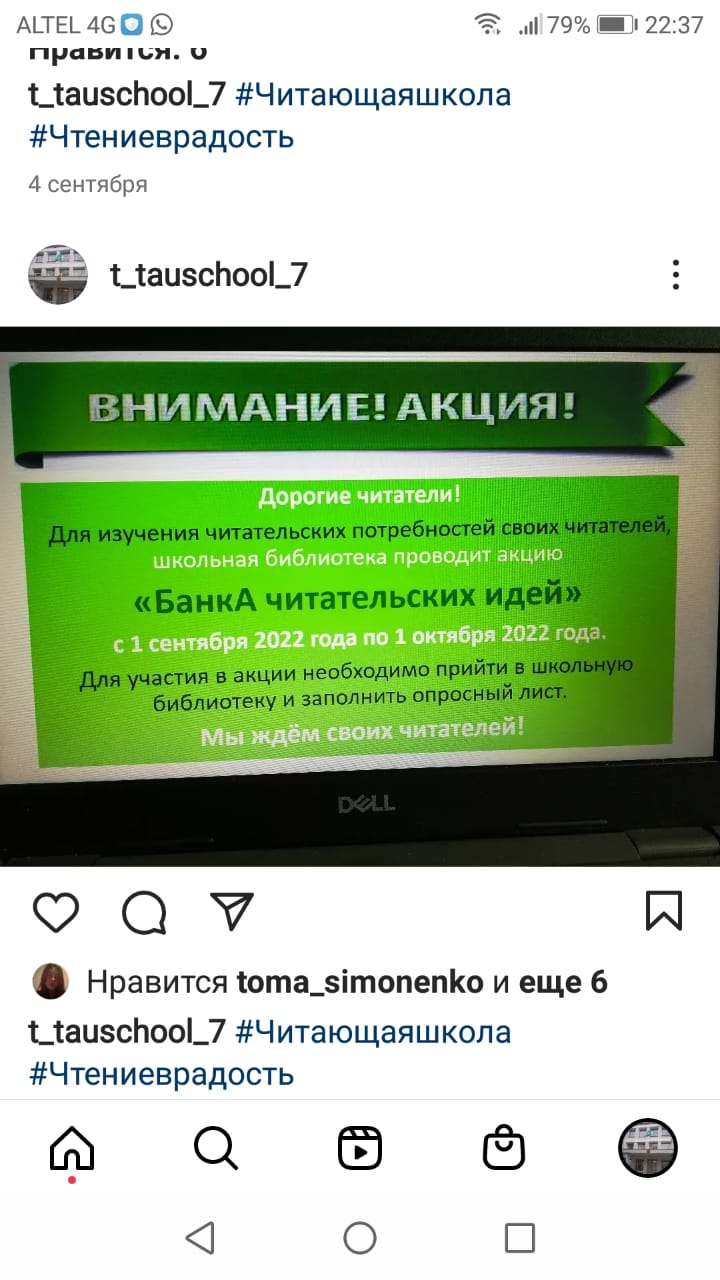 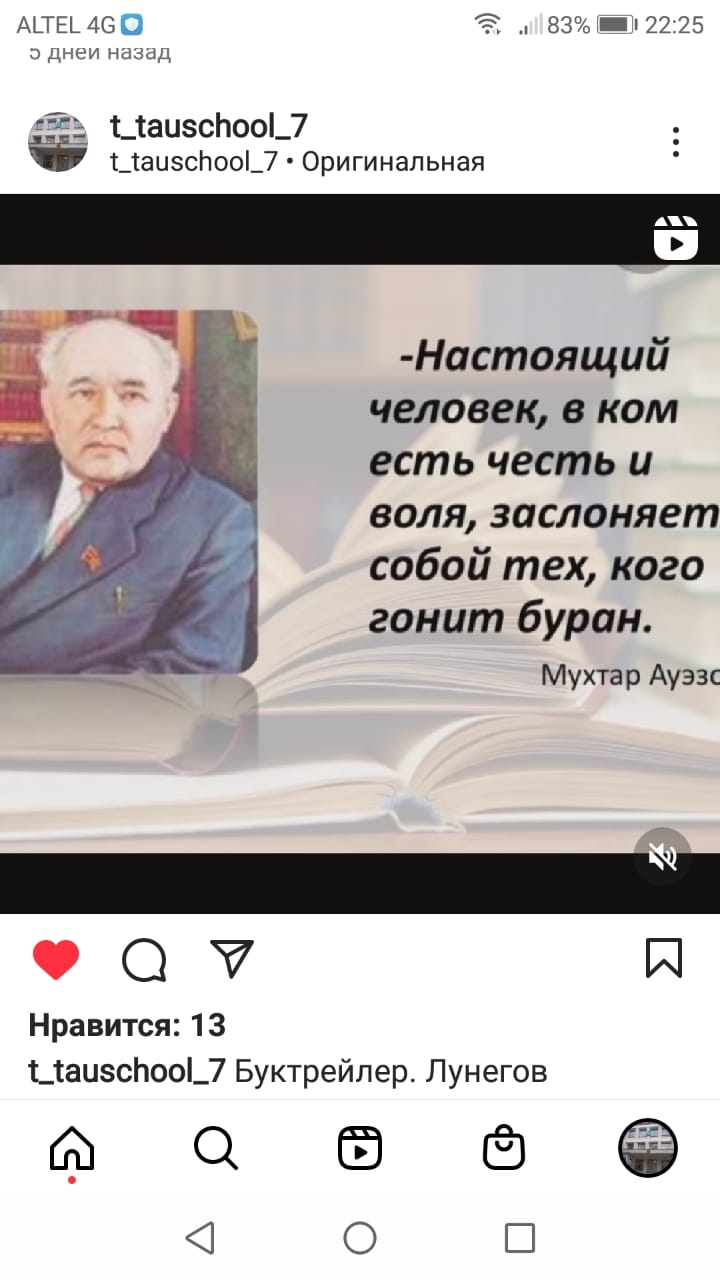 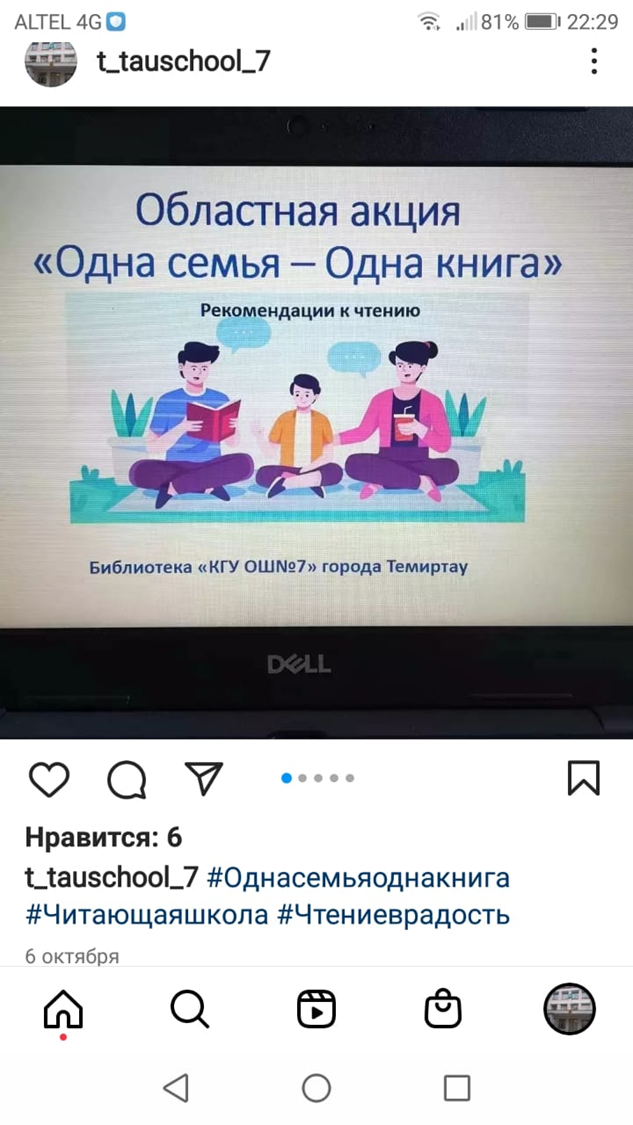 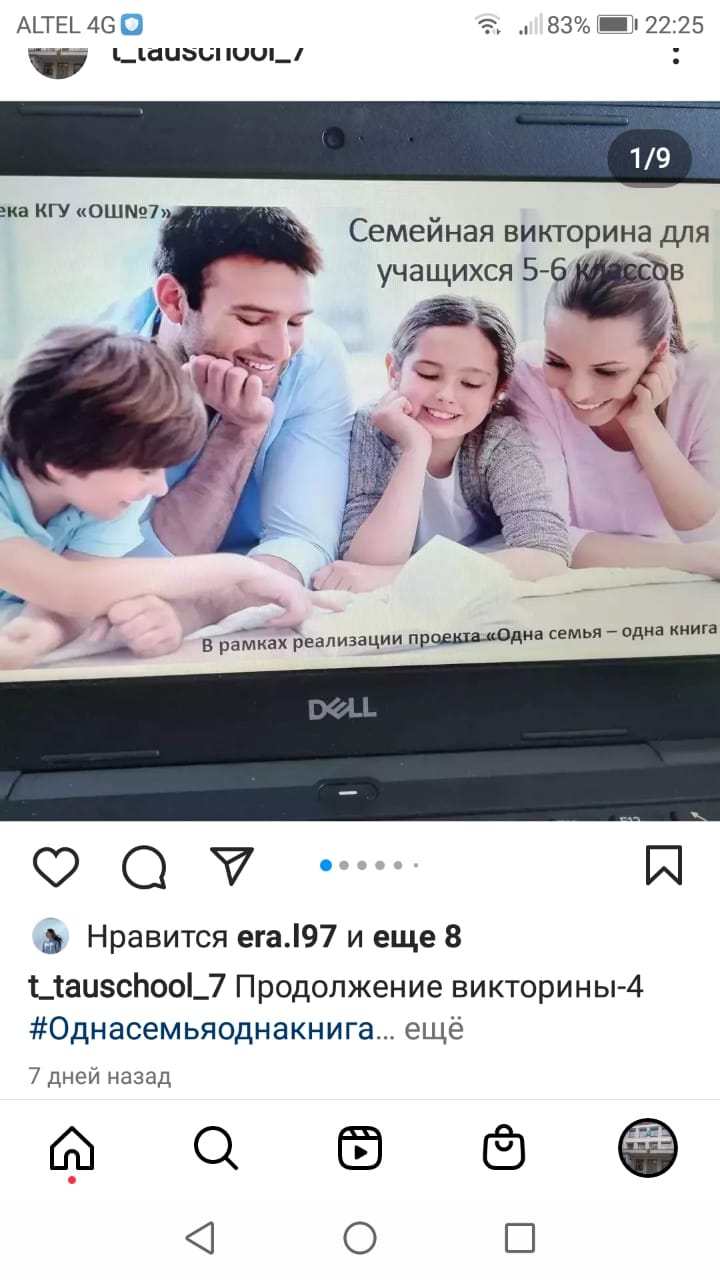 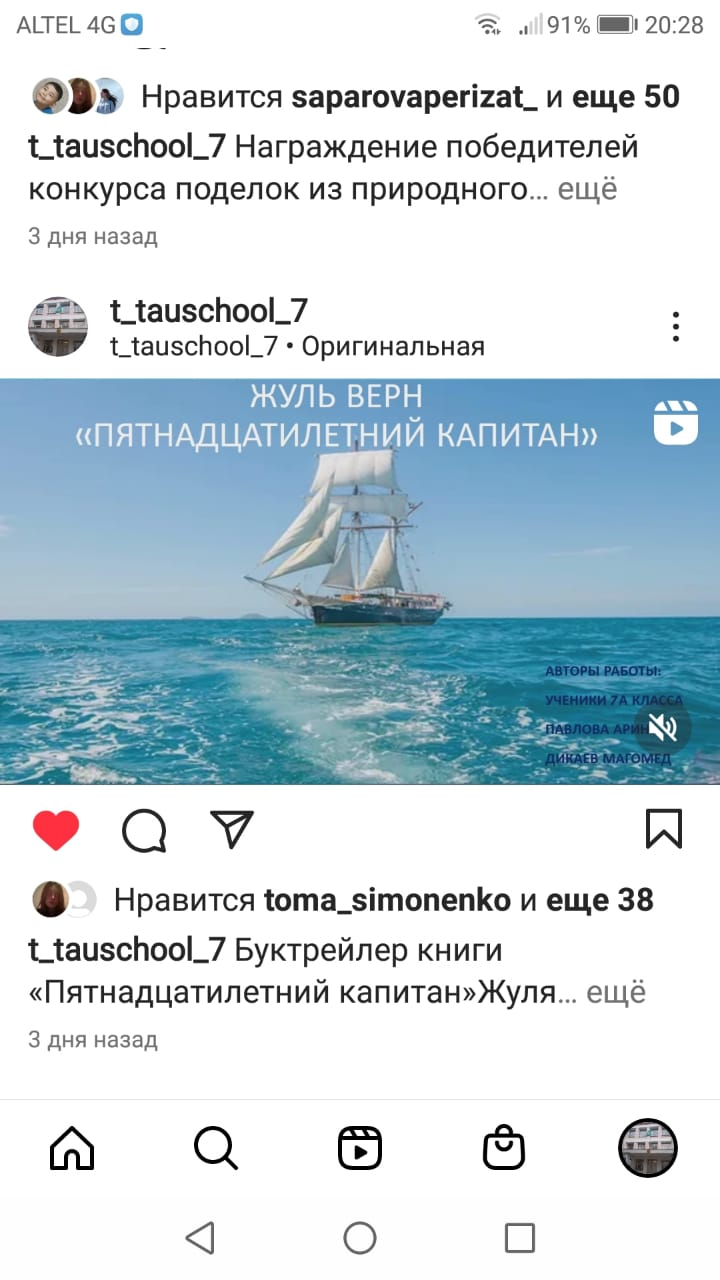 Конкурс
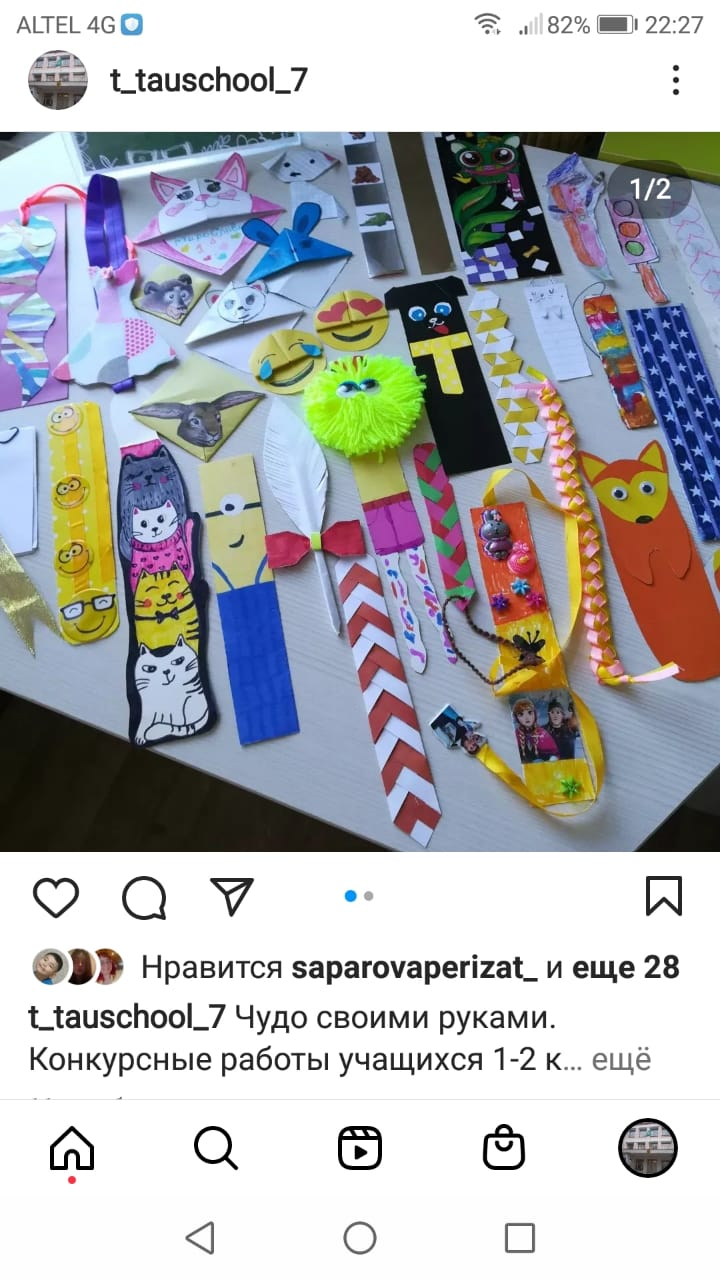 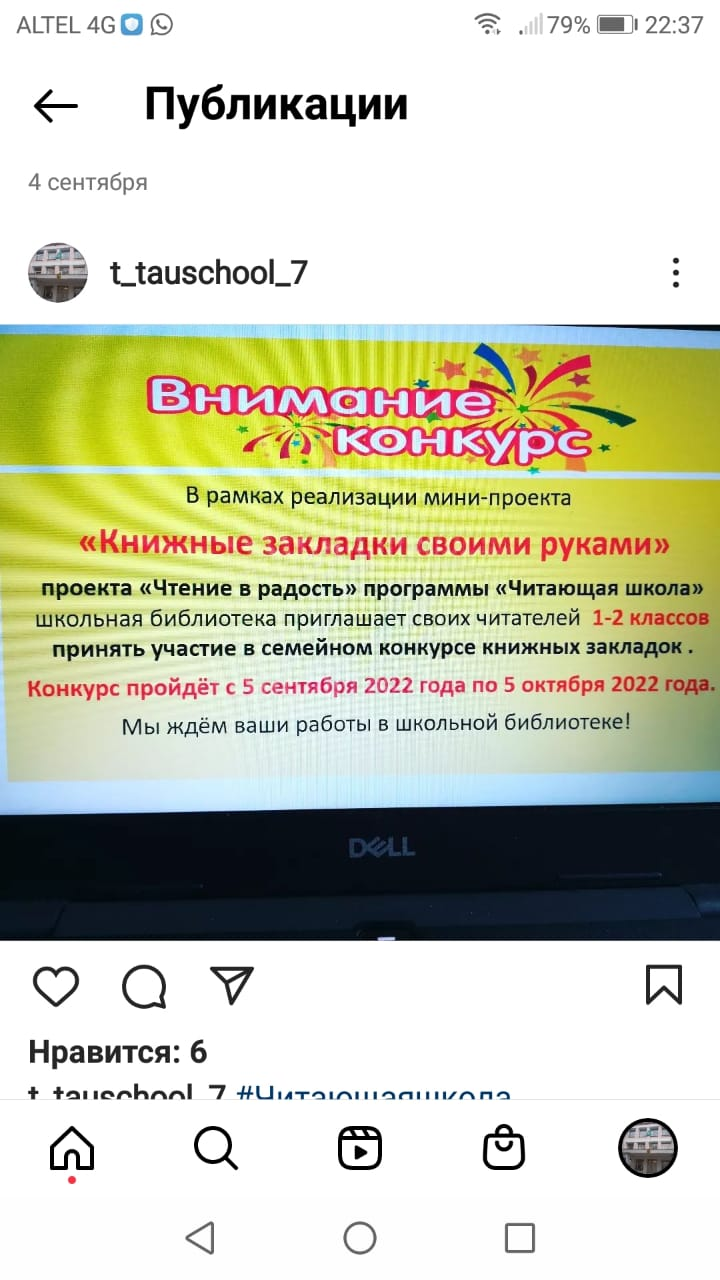 Пятиминутки чтения и чтение по тренажёрам
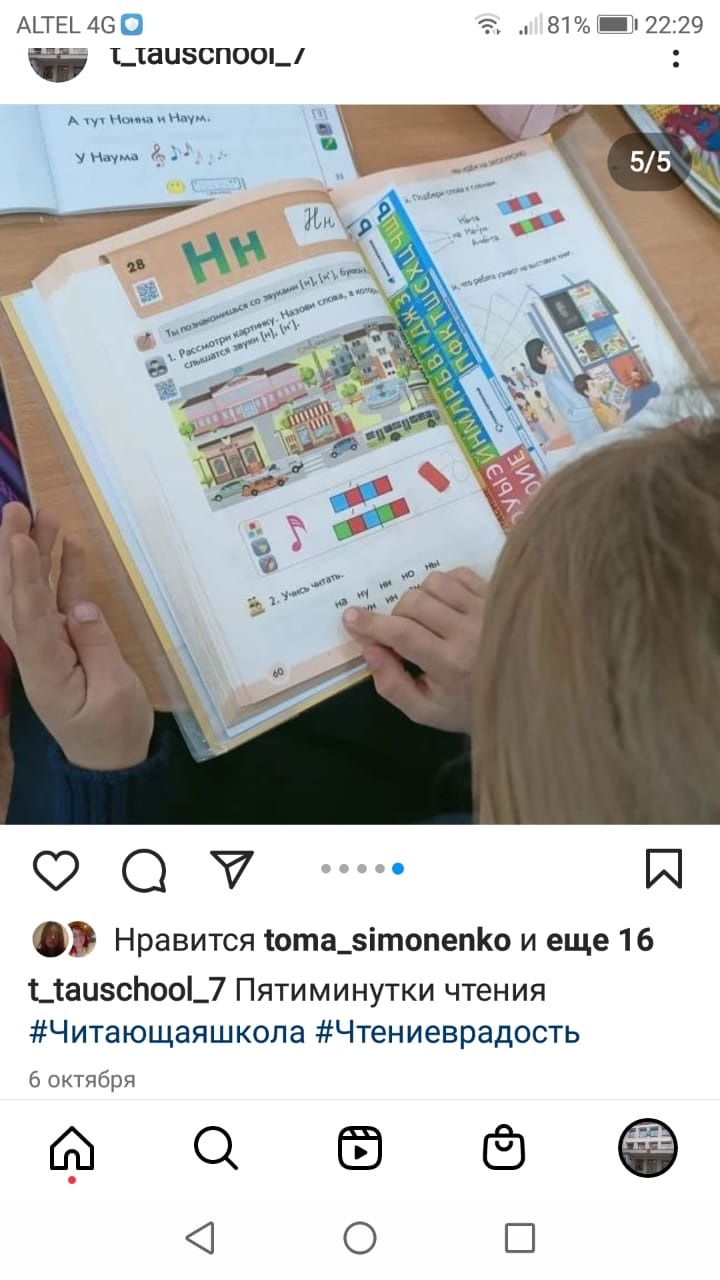 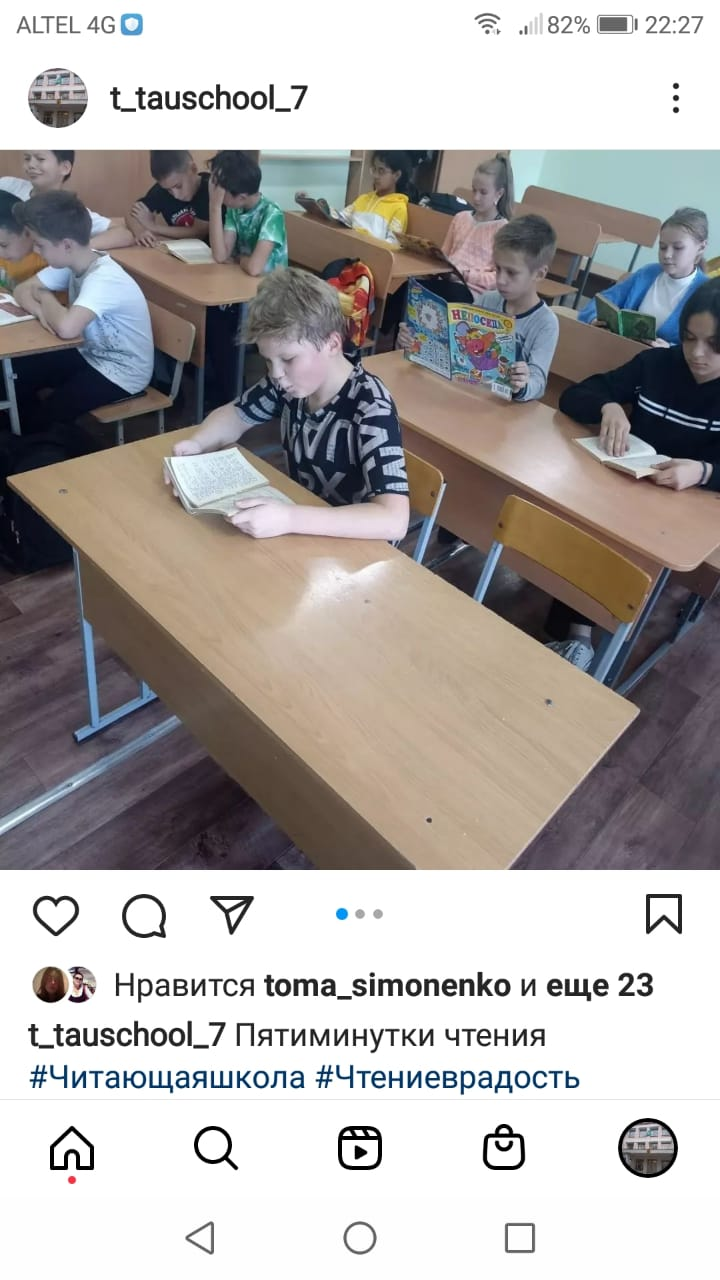 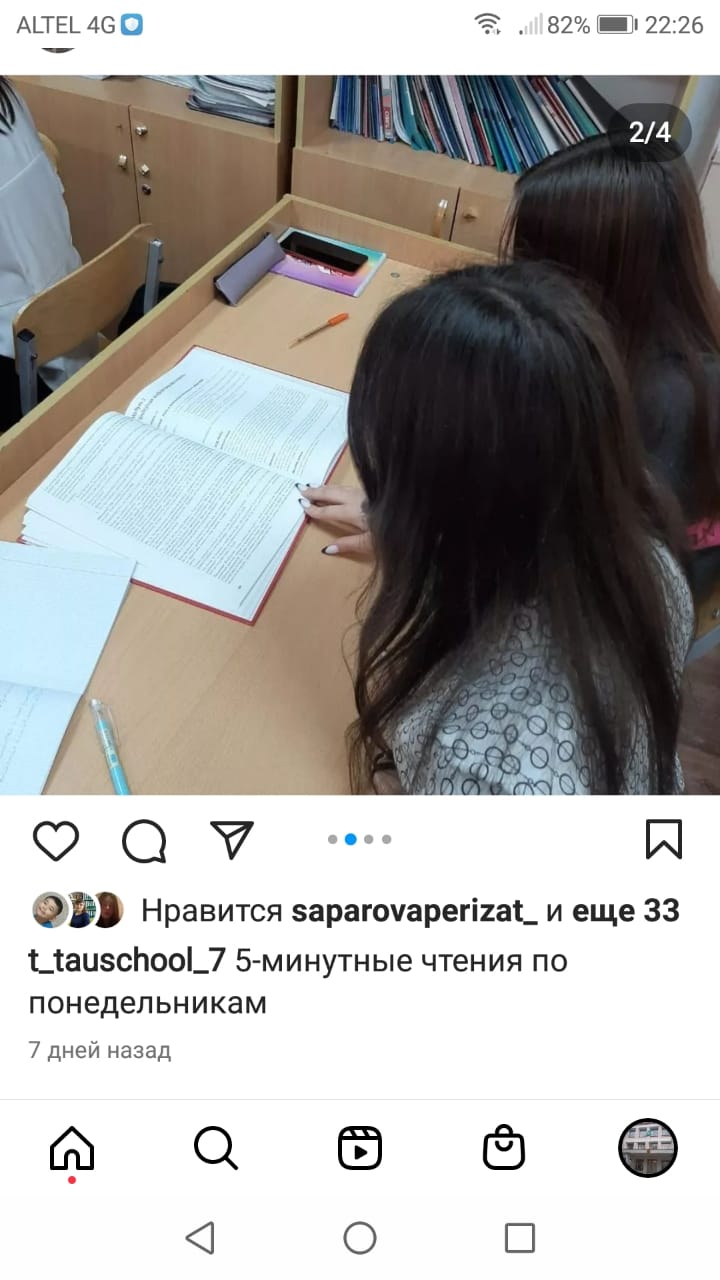 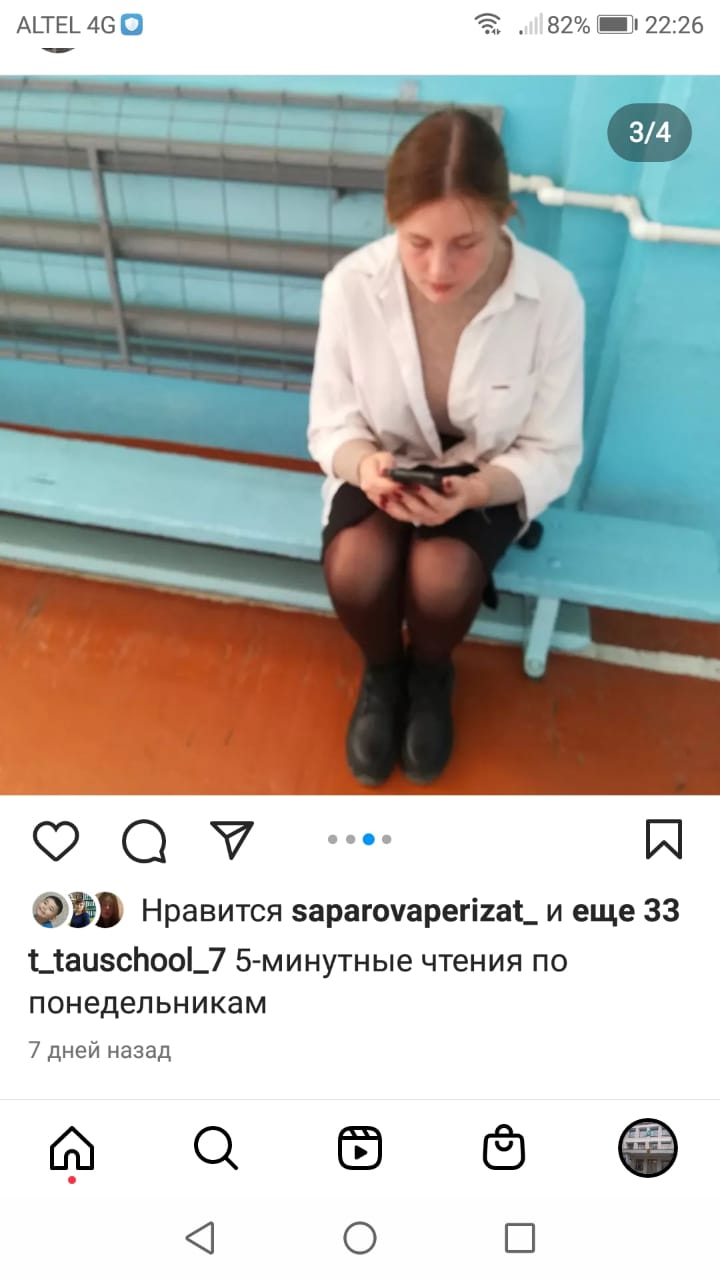 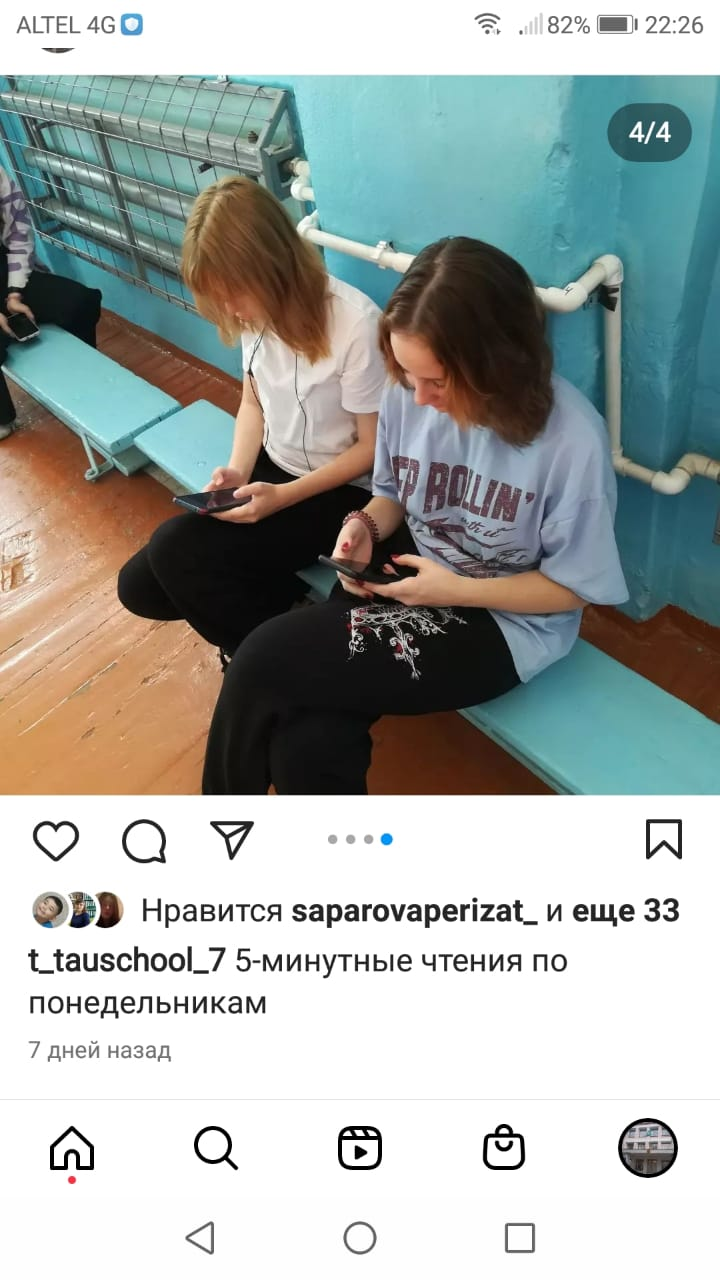 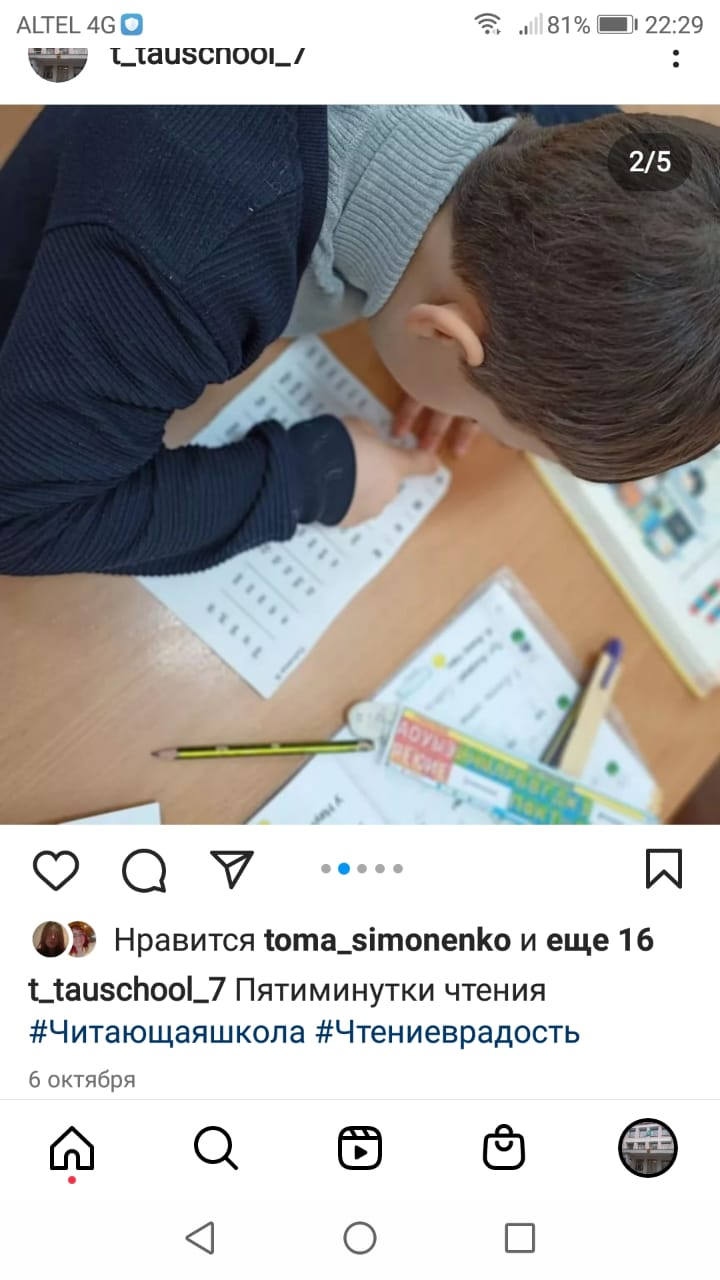 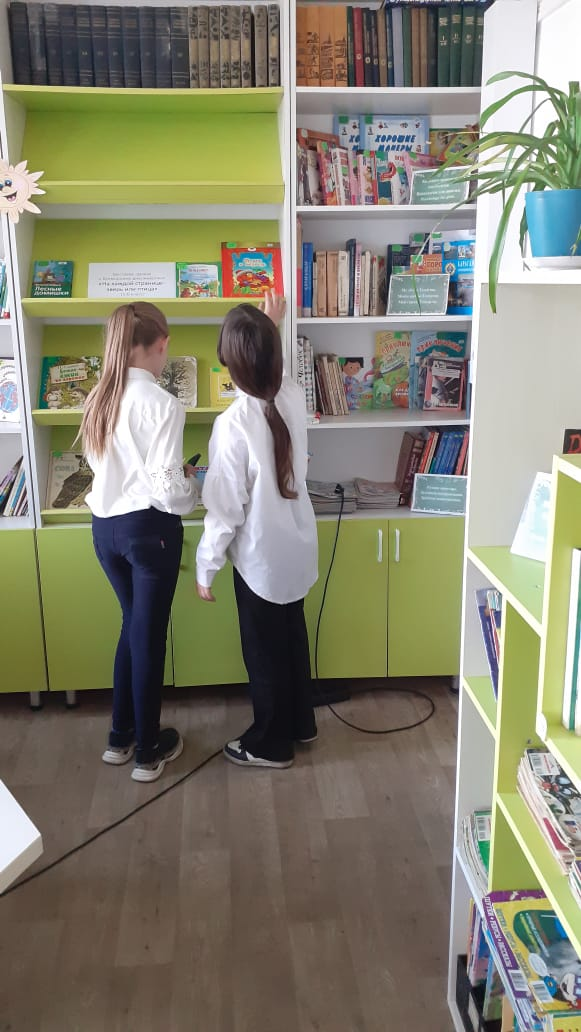